Statistics – O. R. 881Object Oriented Data Analysis
Steve Marron

Dept. of Statistics and Operations Research
University of North Carolina
Current Sections in Textbook
Today:
Sections  9.2, 17.2  

Next Class:
Sections  17.2
Last Class: General Amp – Pha.
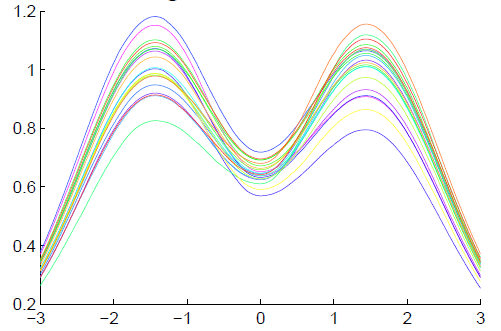 Appropriate
Mathematical
Framework?
                                      Vertical Variation


			   Horiz’l
			    Var’n
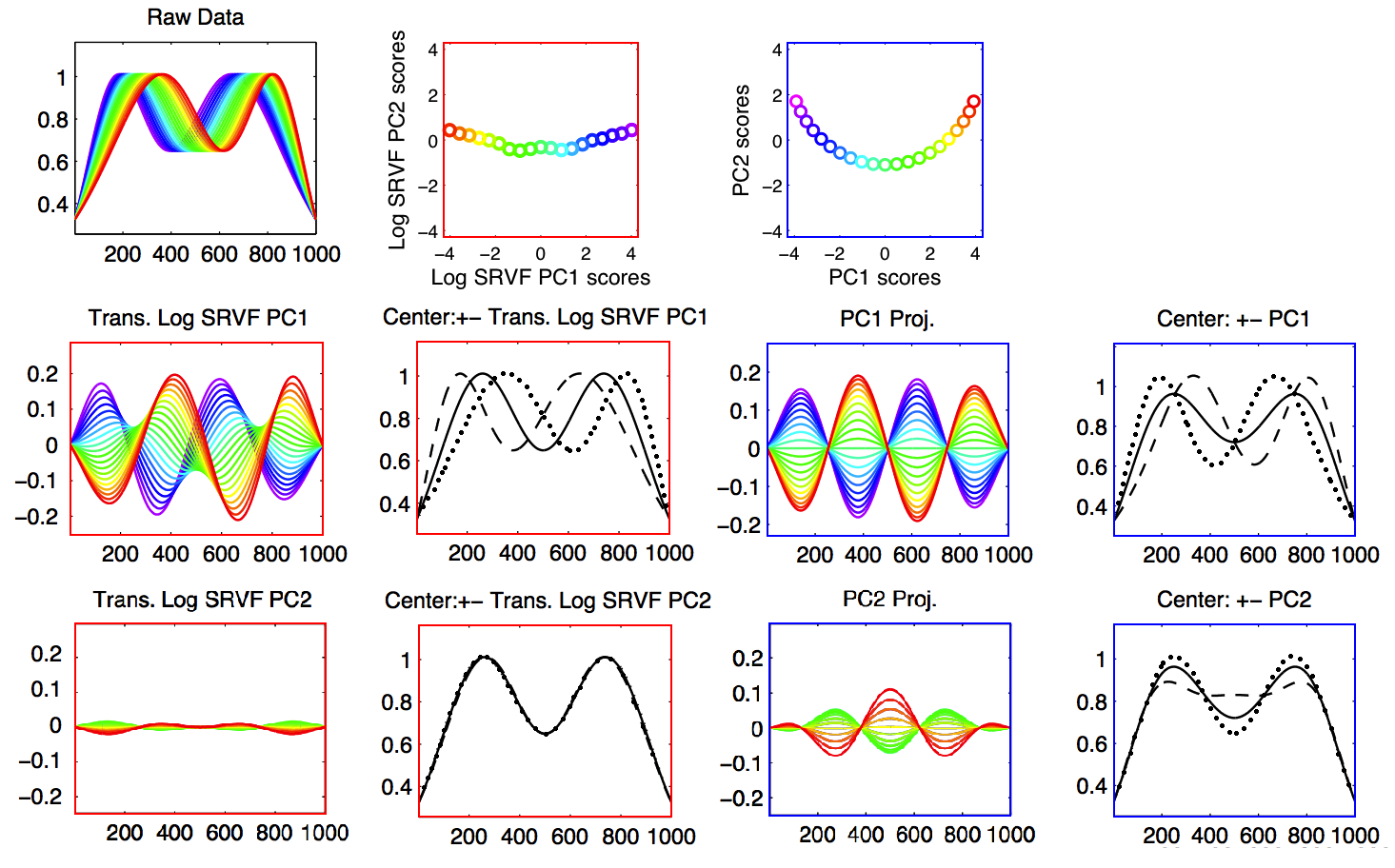 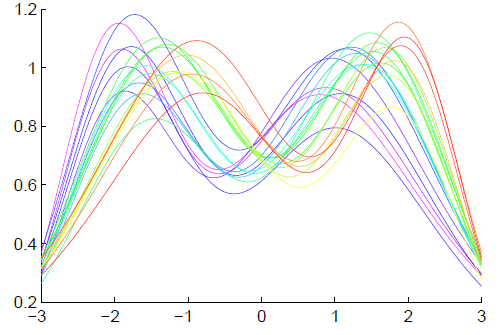 Previous Class: Challenge
Thanks to Wei Wu
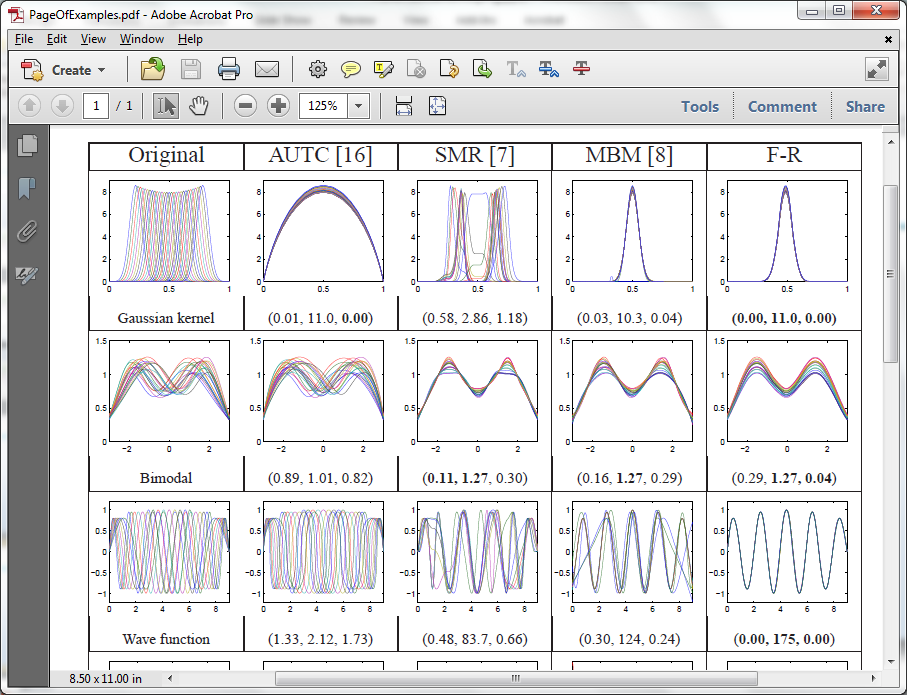 Previous Class: Challenge
Thanks to Wei Wu
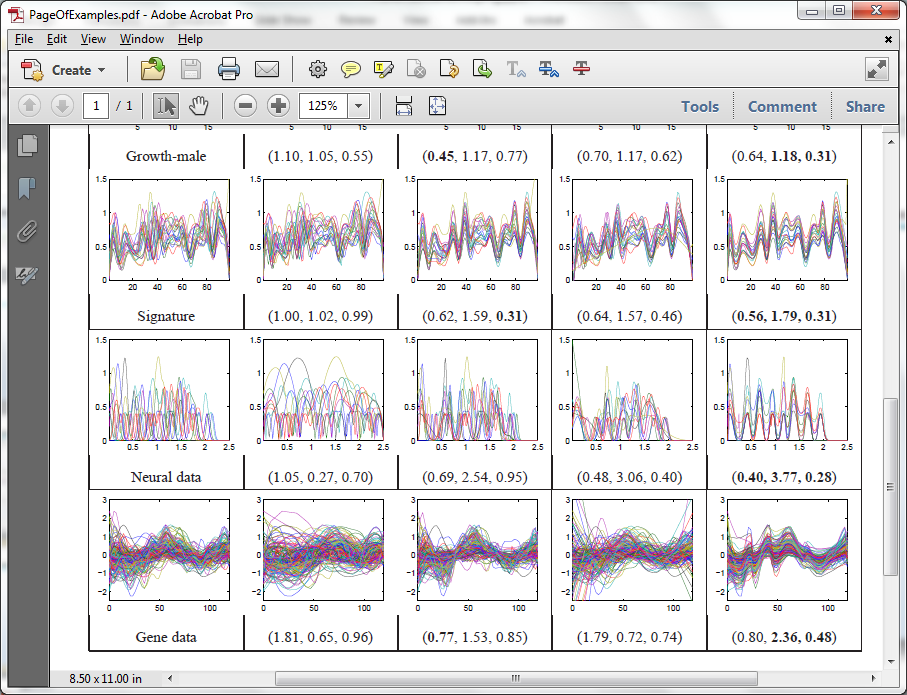 Last Class: Data Objects I
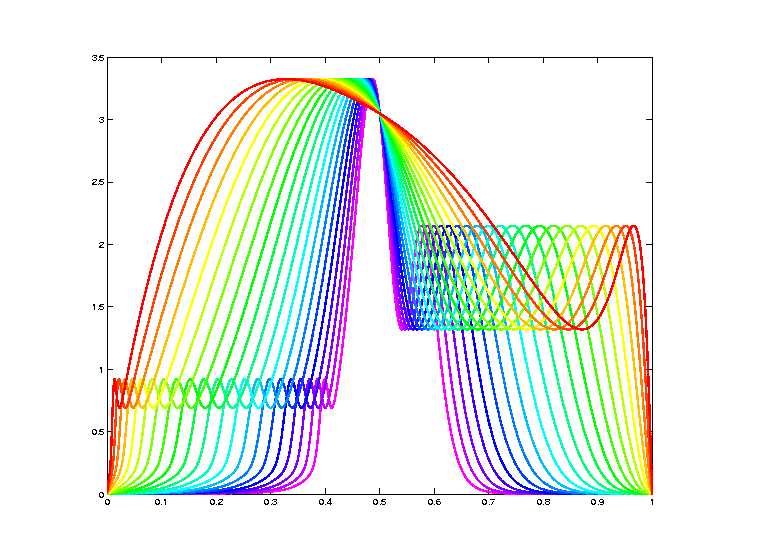 Last Class: Metrics in Curve Sp.
General Strategy:
Find Metric on Equivalence Classes

Start with Warp Invariant Metric on Curves
		& Extend
Last Class: Metrics in Curve Sp.
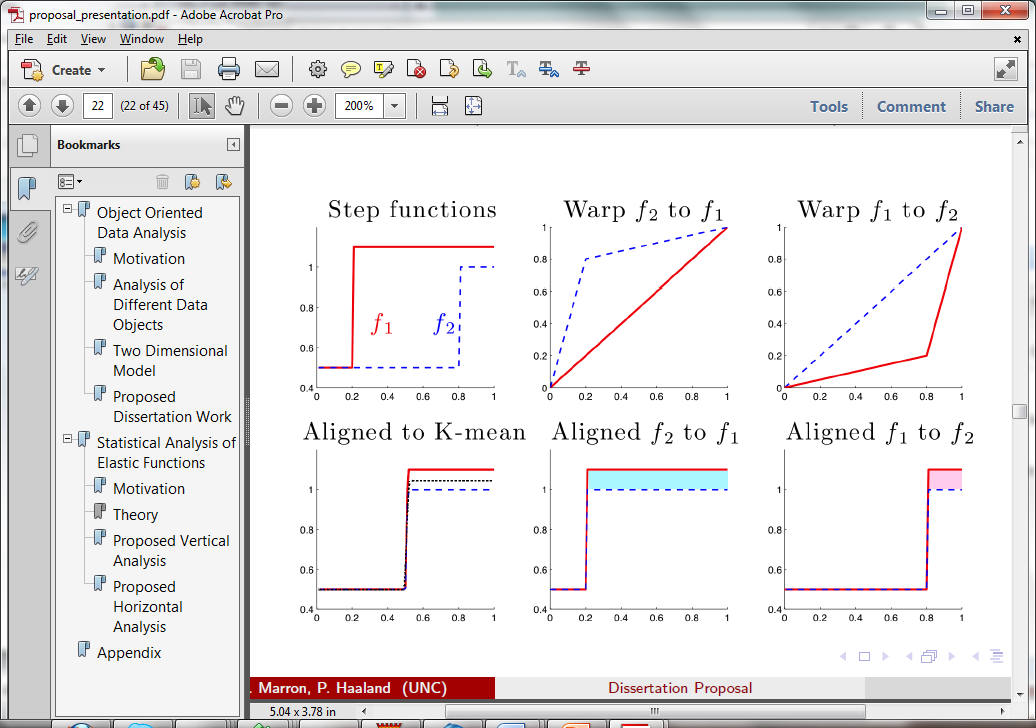 But There is a
Good Answer,
Explained Later
Last Class: Metrics in Curve Sp
Rao (1945)
Deeper Theory:
Amari (1985)
Last Class: Metrics in Curve Sp
Last Class: Metrics in Curve Sp
Last Class: Mean in Quot’t Space
Last Class: Mean in Quot’t Space
Last Class: More Data Objects
Data Objects I
Last Class: More Data Objects
Data Objects II
~ Kendall’s Shapes
Last Class: More Data Objects
Data Objects III
~ Chang’s Transfo’s
Last Class: Funct’l Data Anal.
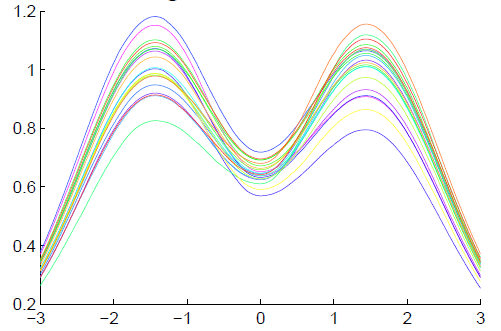 Insightful
Decomposition

                                      Vertical Variation


			   Horiz’l
			    Var’n
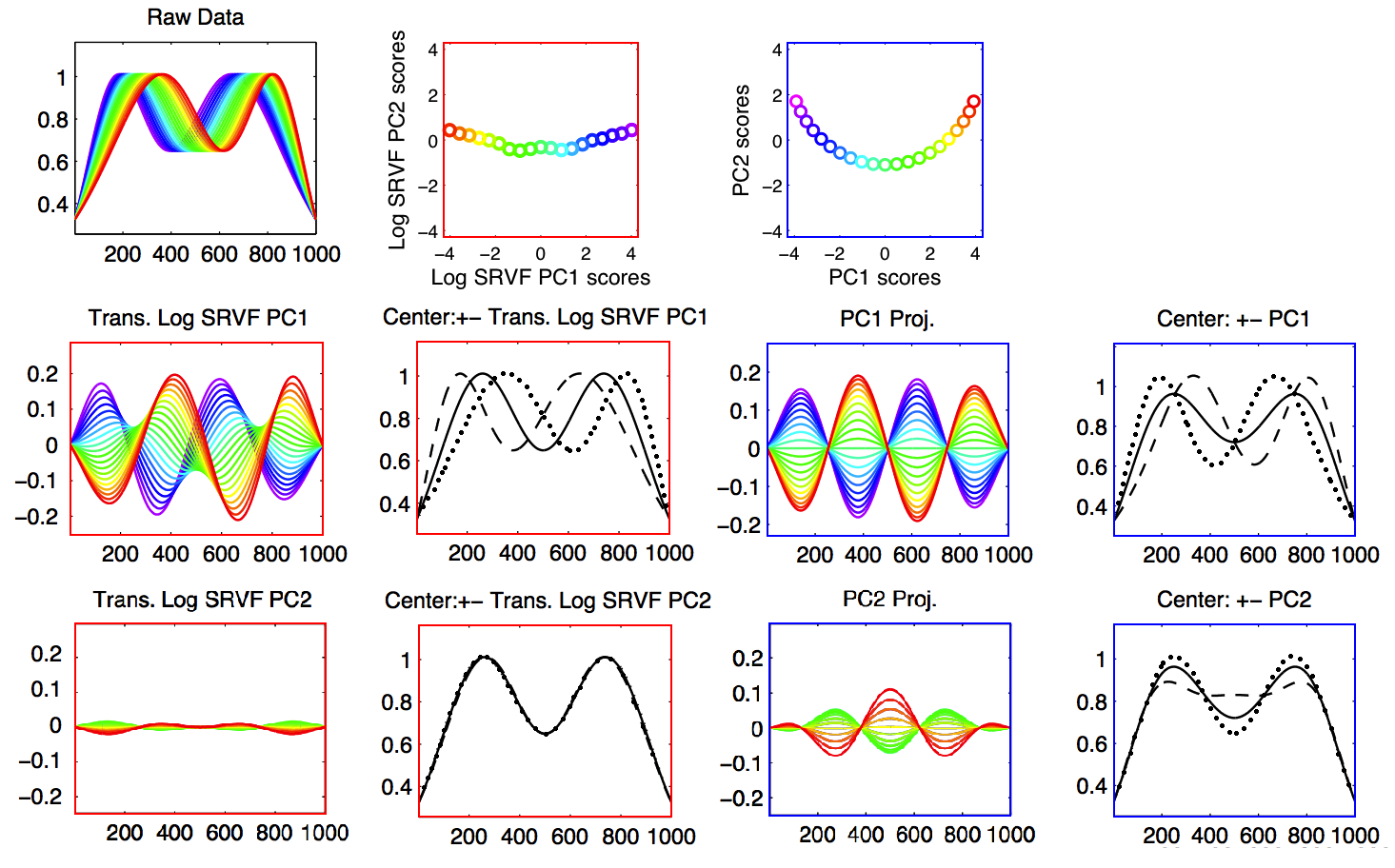 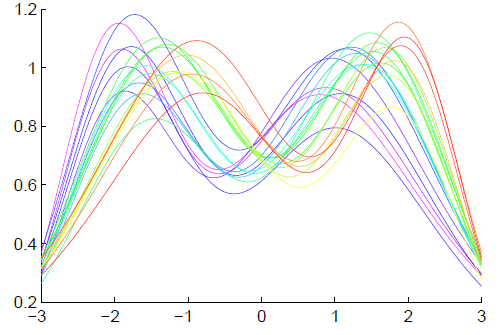 Last Class: Shifted Betas E.g.
Raw 
Data

Both
Horizontal
And
Vertical
Variation
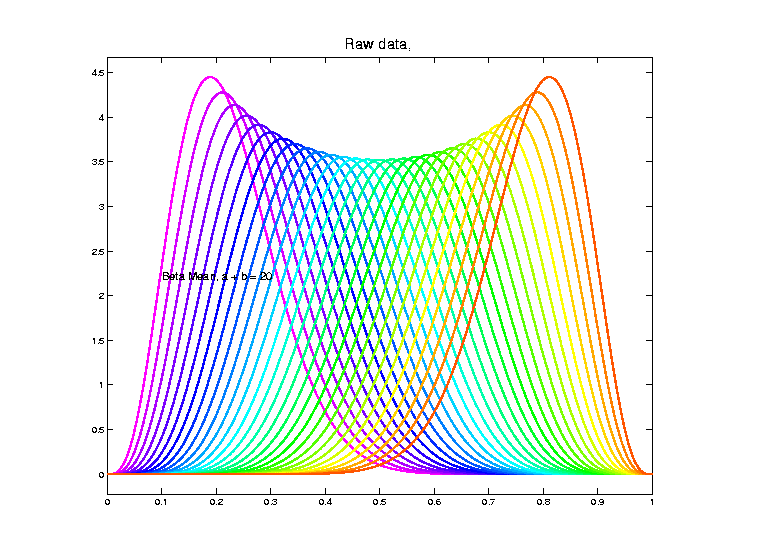 Last Class: Shifted Betas E.g.
Aligned
Curve
PCA
Projections

All Var’n
In 1st
Component
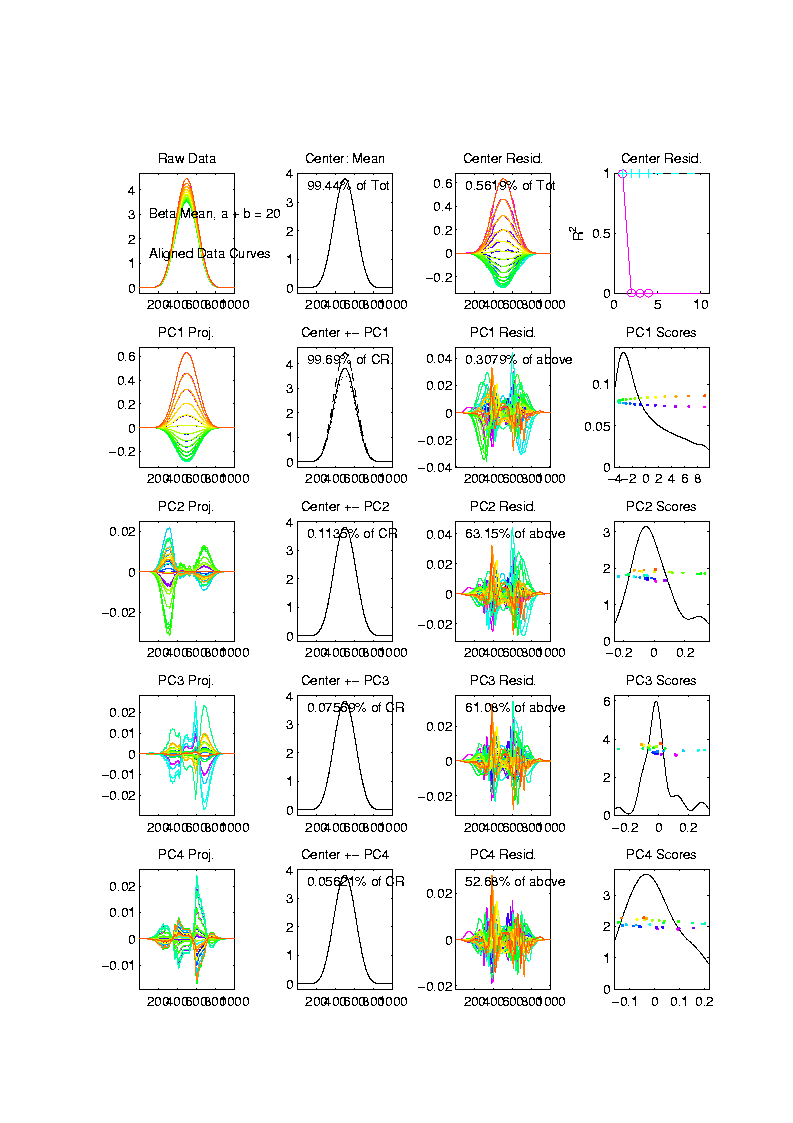 Last Class: Shifted Betas E.g.
Warps,
PC
Projections
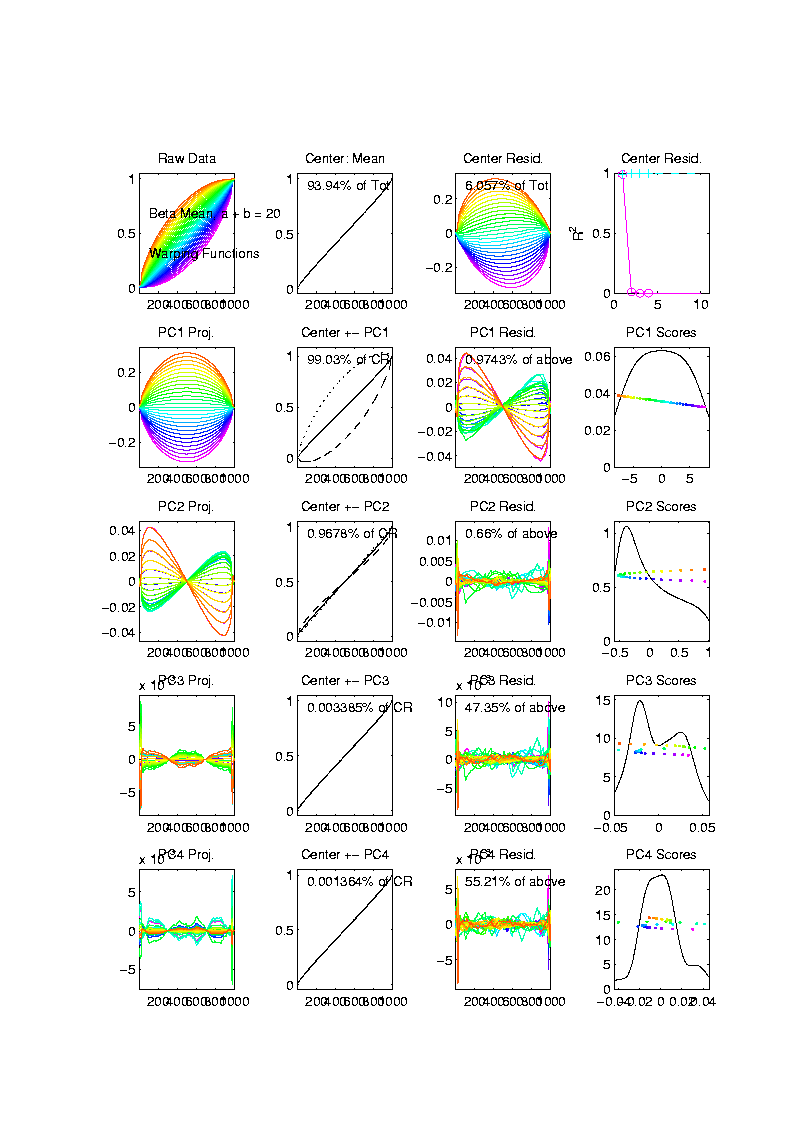 Last Class: Shifted Betas E.g.
Warps,
PC
Projections


Rest is
Not
Important
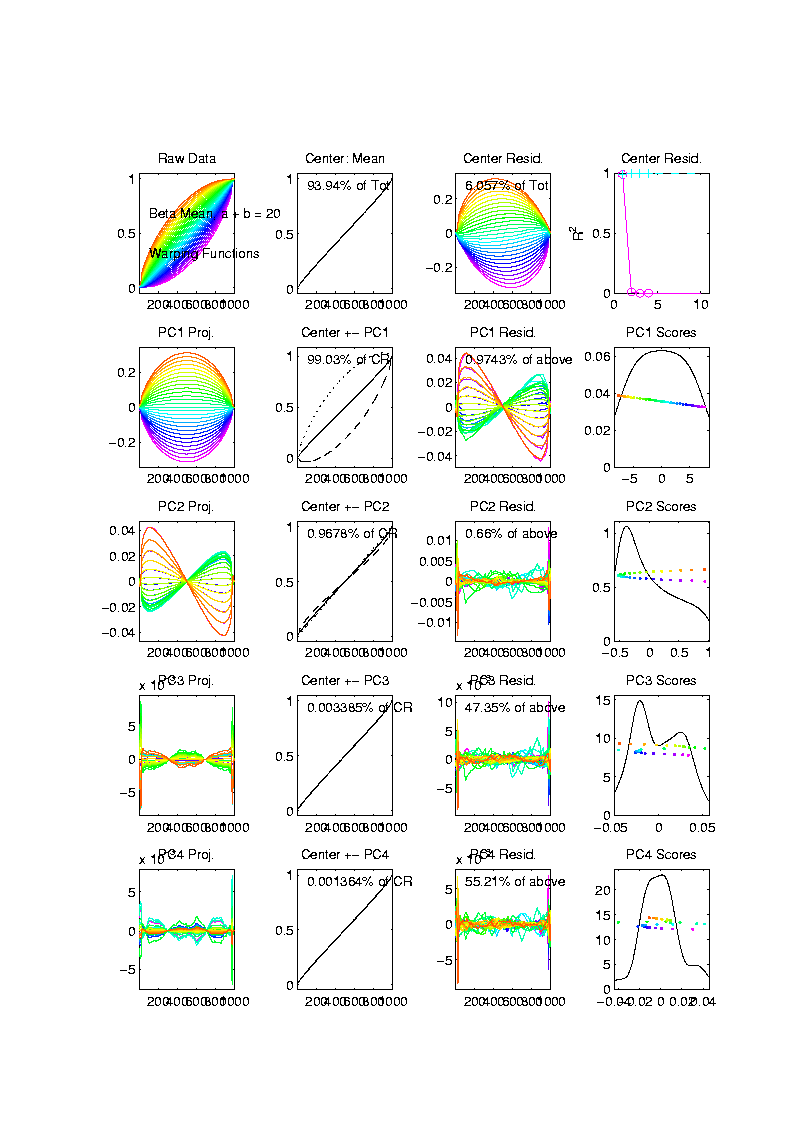 Last Class: Shifted Betas E.g.
Warp
Compon’ts
(+ Mean)
Applied to
Template
Mean
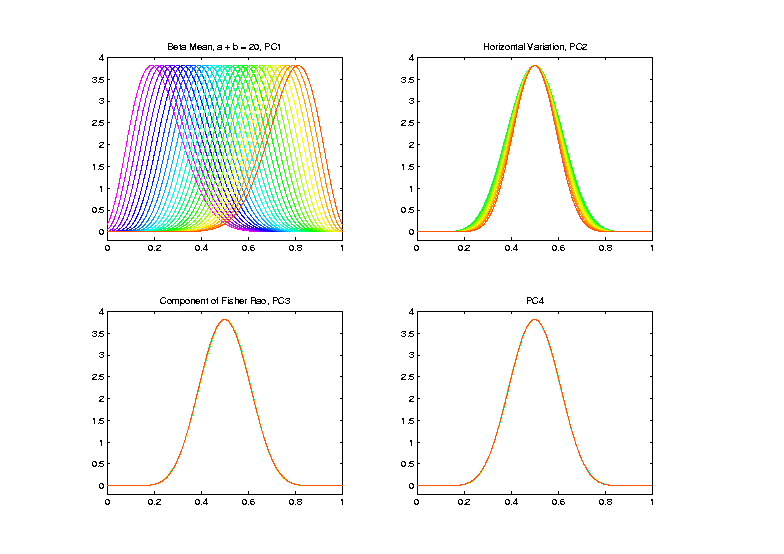 Last Class: TIC testbed
Special Feature:   Answer Key of Known Peaks

Goal:
Find
Warps
To Align
These
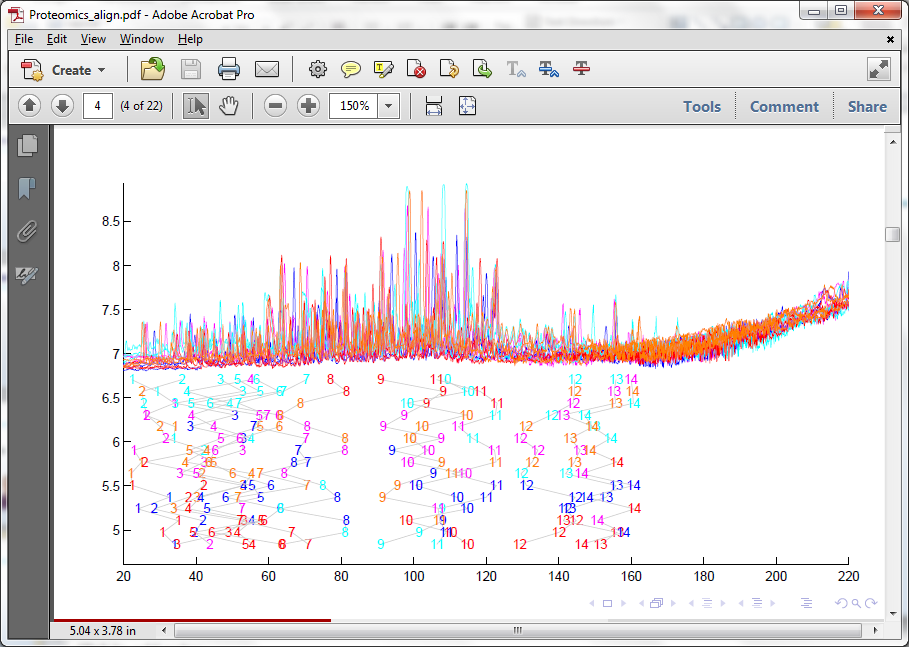 Last Class: TIC testbed
Fisher – Rao Alignment
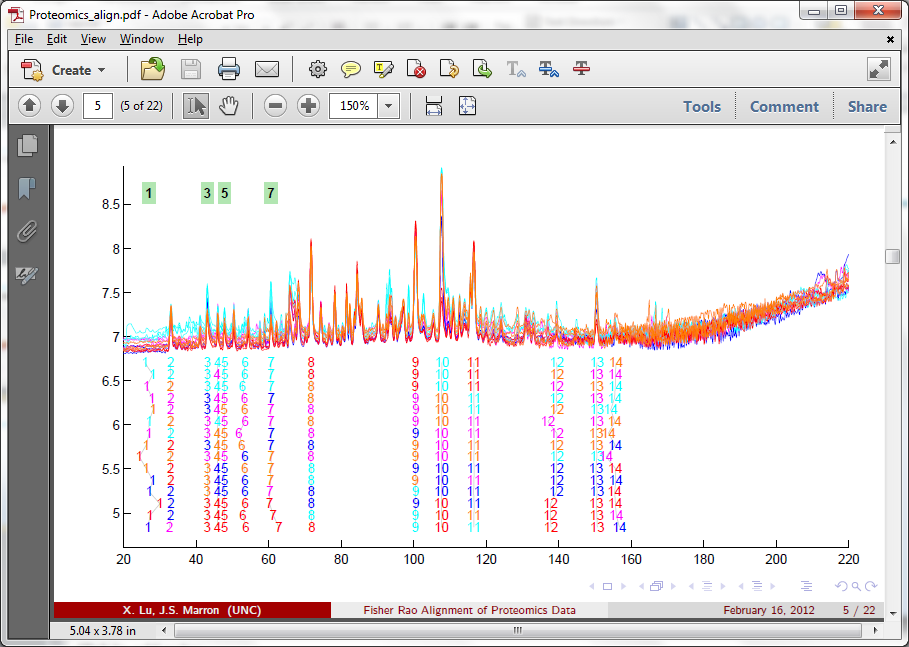 Last Class: Refined Calculat’ns
Text, Sec. 9.2
Last Class: PNS on SRVF Sph
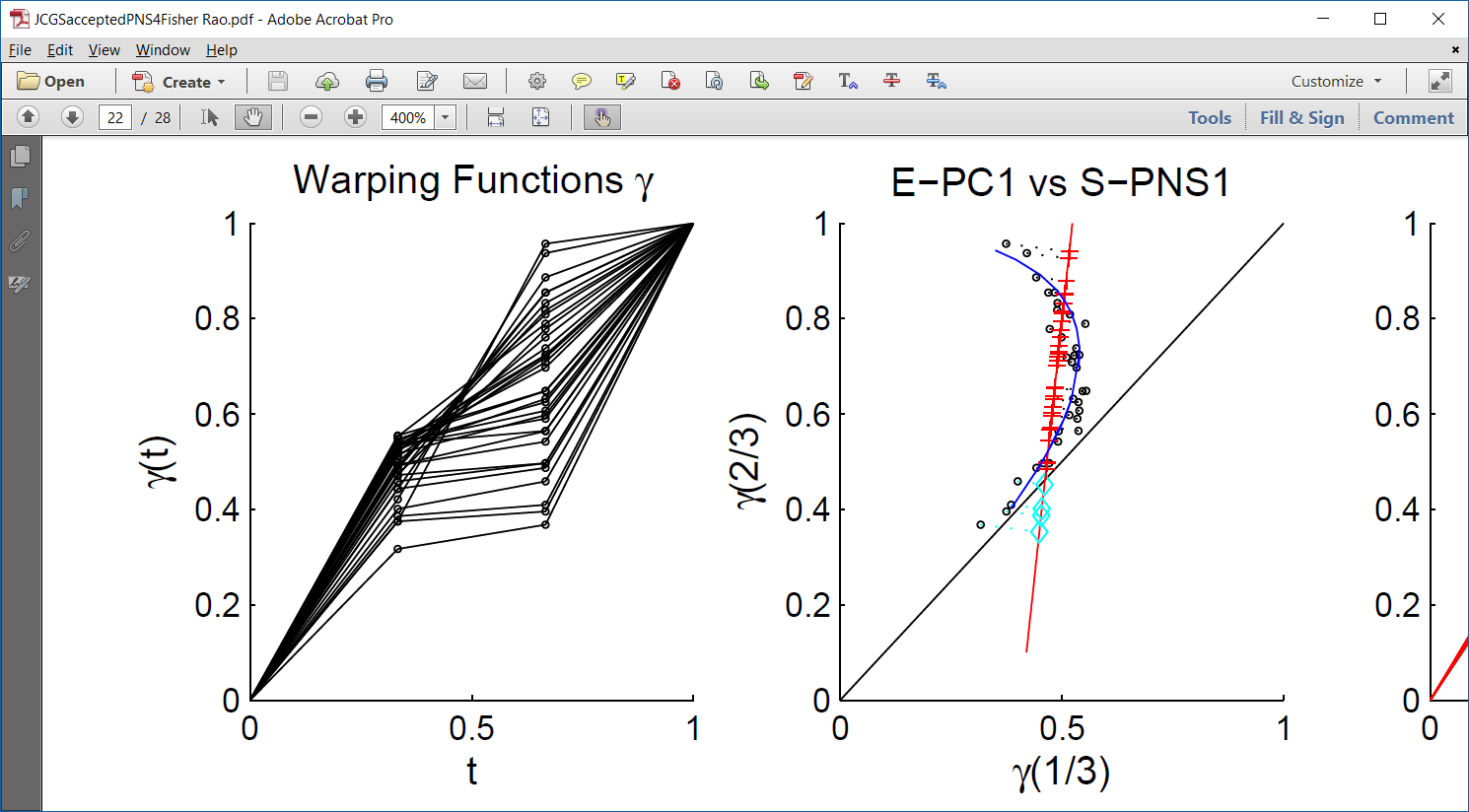 Toy Example

Parametrized
By Values
At  1/3  And  2/3
Last Class: PNS on SRVF Sph
Toy Example

View As Points
Tangent Plane PC 1
PNS 1
Boundary of 
Nonnegative
Orthant
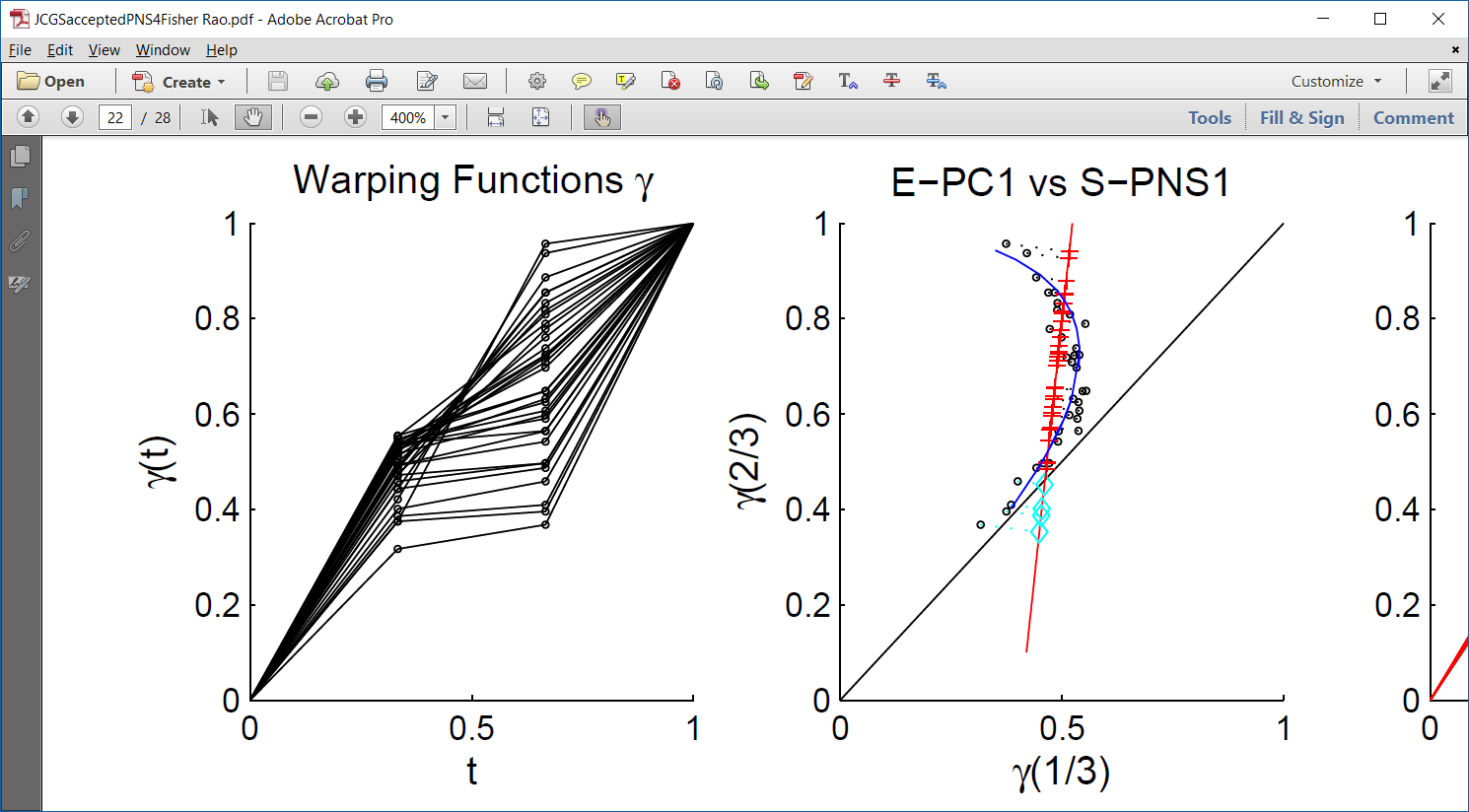 Last Class: PNS on SRVF Sph
Toy Example

Curves from
Tangent Plane PC 1

Note:  Some Are
No Longer Warps!
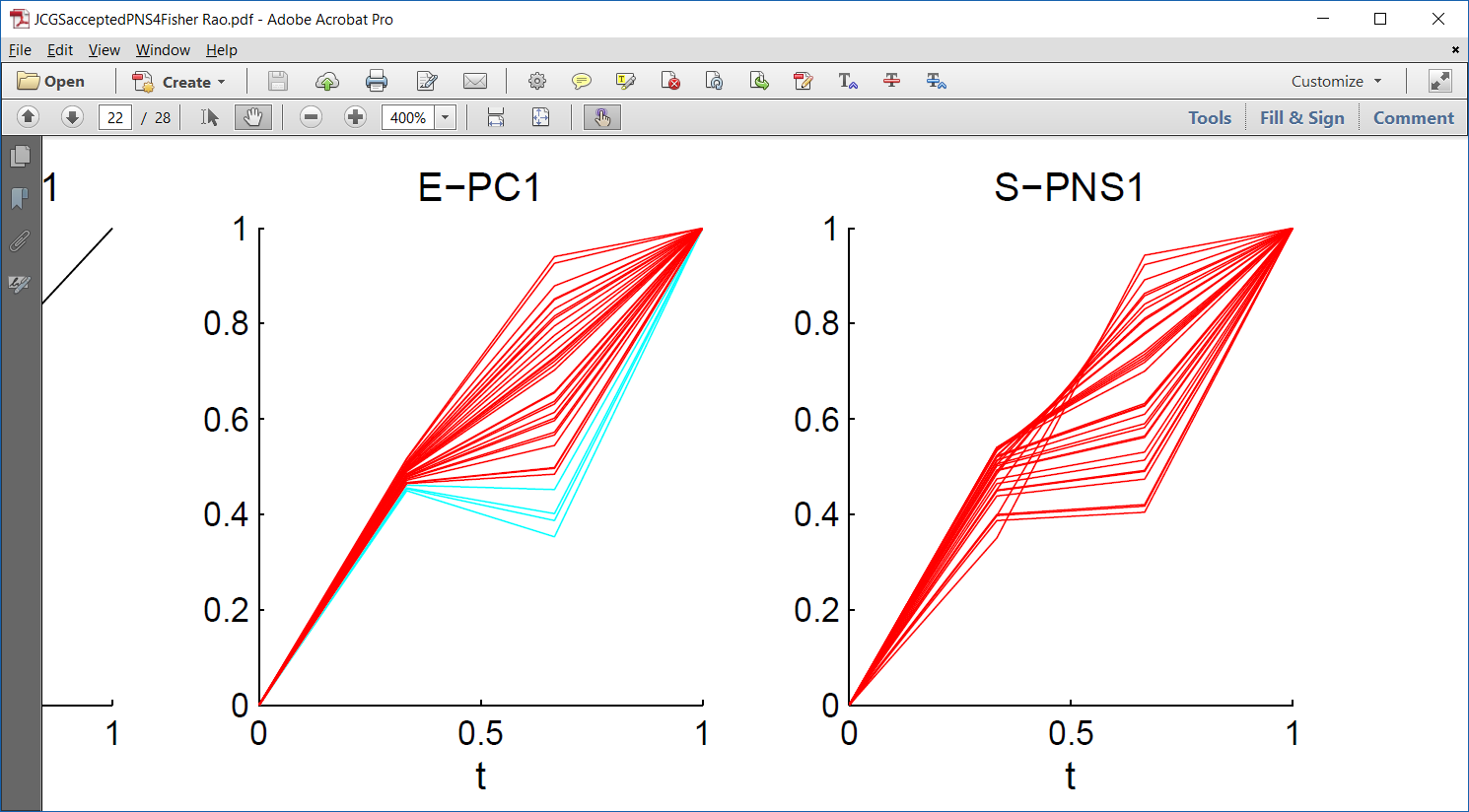 Last Class: PNS on SRVF Sph
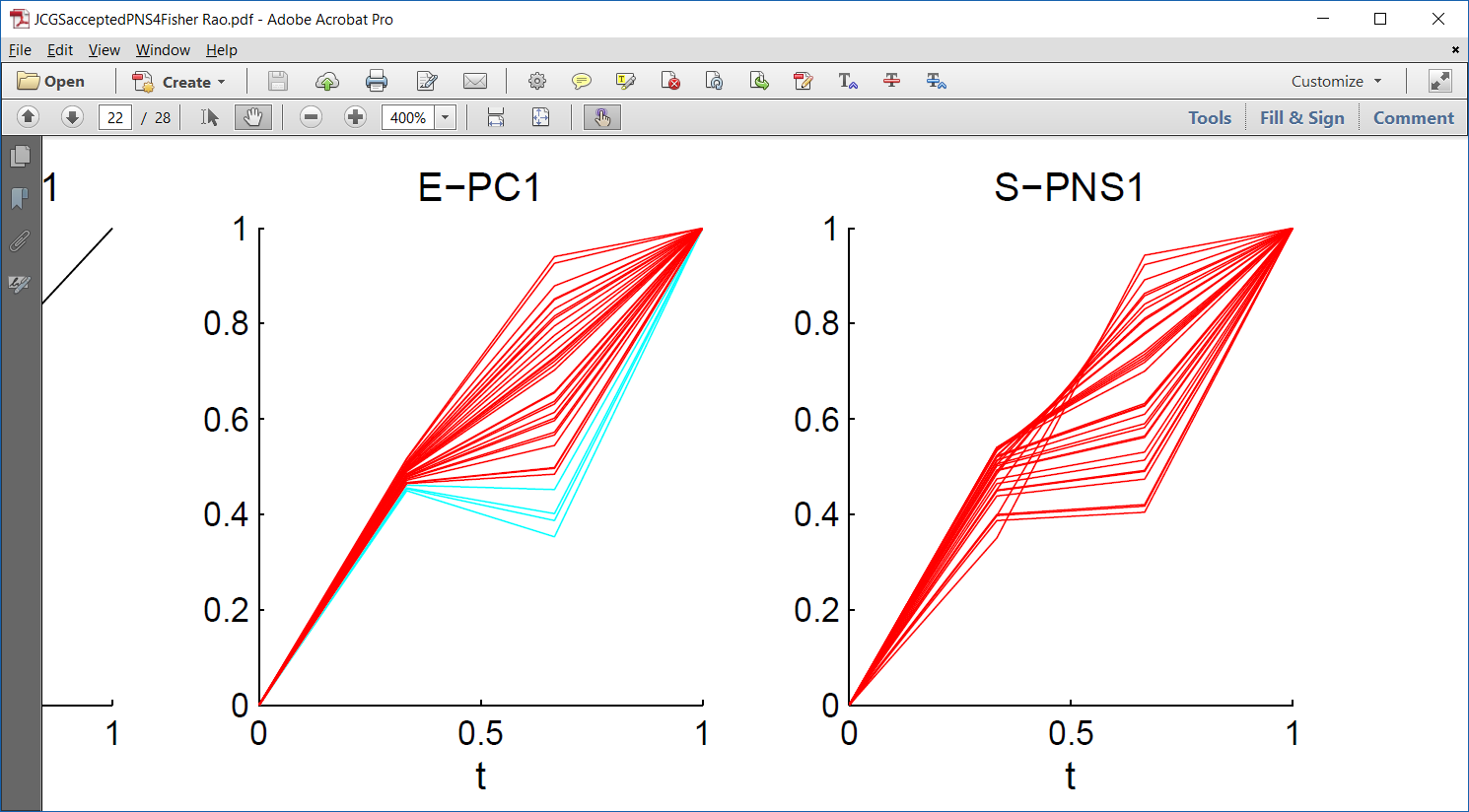 Toy Example


View As Points
PNS 1

Good 1-d
Approx.
PNS on SRVF Sphere
Real Data Analysis:    Blood Glucose Curves




Interpolation to Handle Missing Data,
And Non-Equally Spaced Times
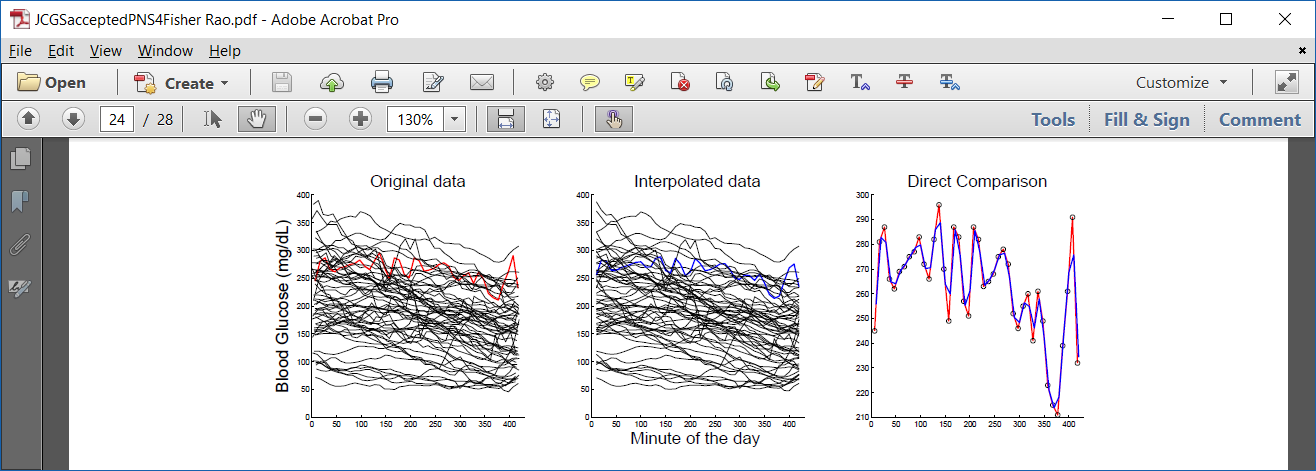 PNS on SRVF Sphere
Real Data Analysis:    Blood Glucose Curves




Results of Fisher Rao Decomposition
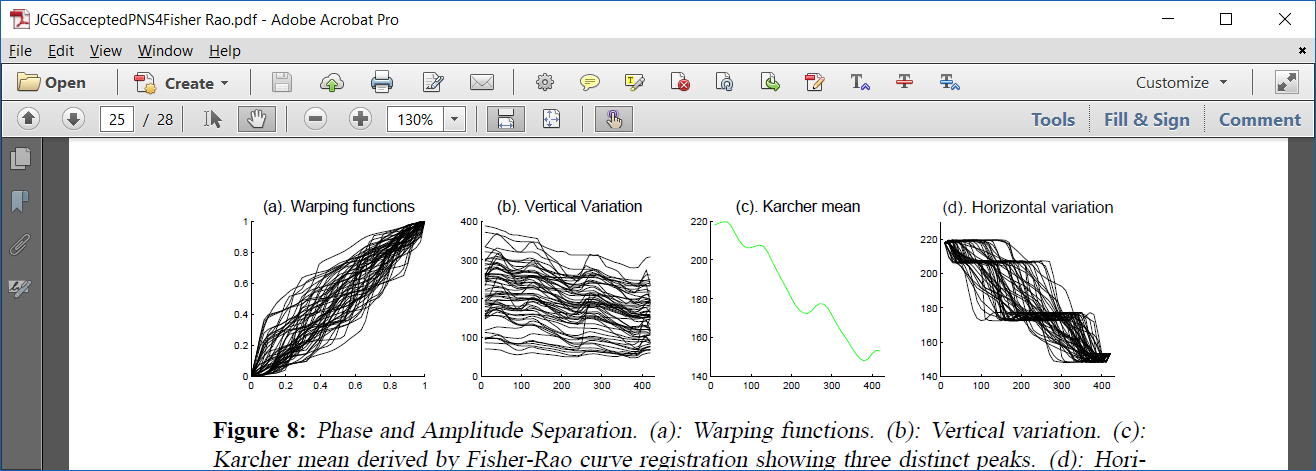 PNS on SRVF Sphere
Real Data Analysis:    Blood Glucose Curves
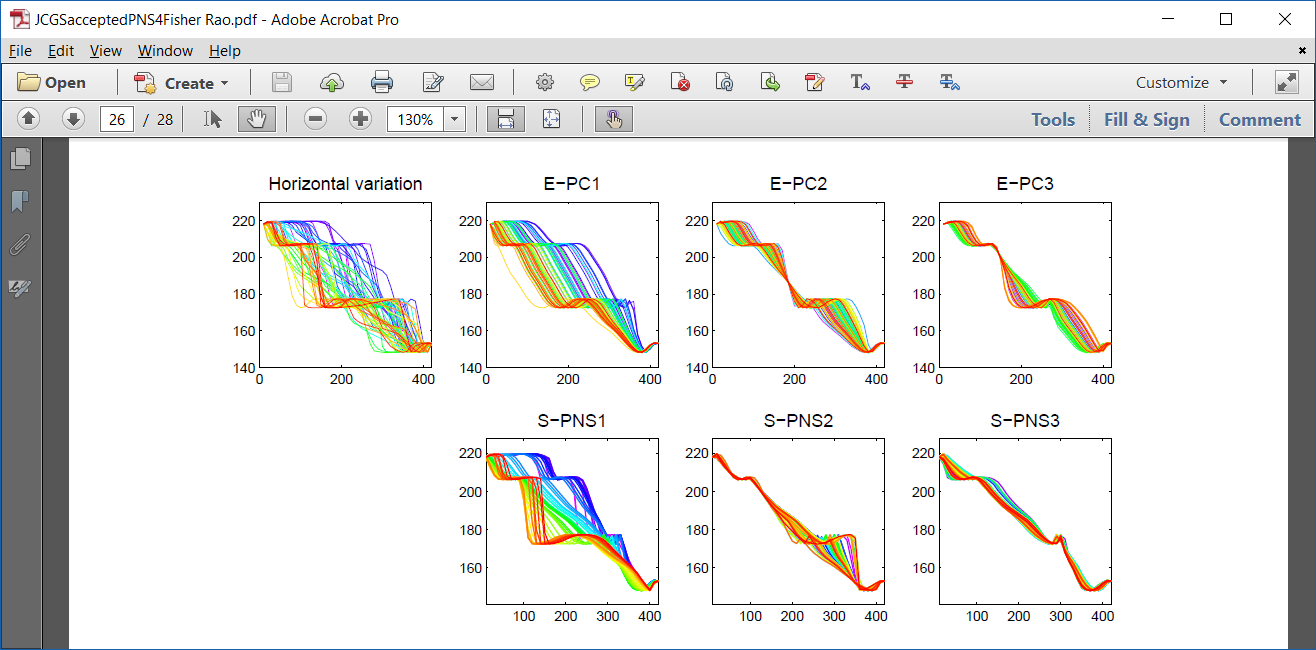 PNS on SRVF Sphere
Real Data Analysis:    Blood Glucose Curves

Understand PNS 1 Mode
Of Variation, Using
Equally Spaced Scores
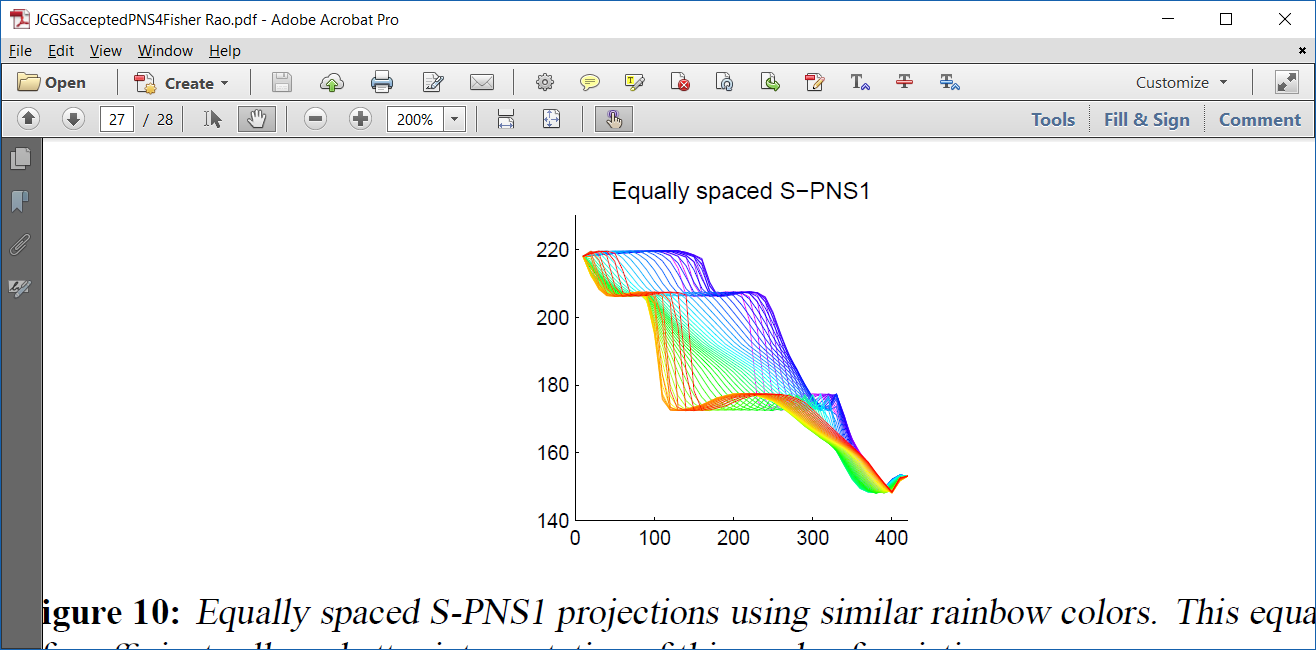 PNS on SRVF Sphere
Real Data Analysis:    Blood Glucose Curves
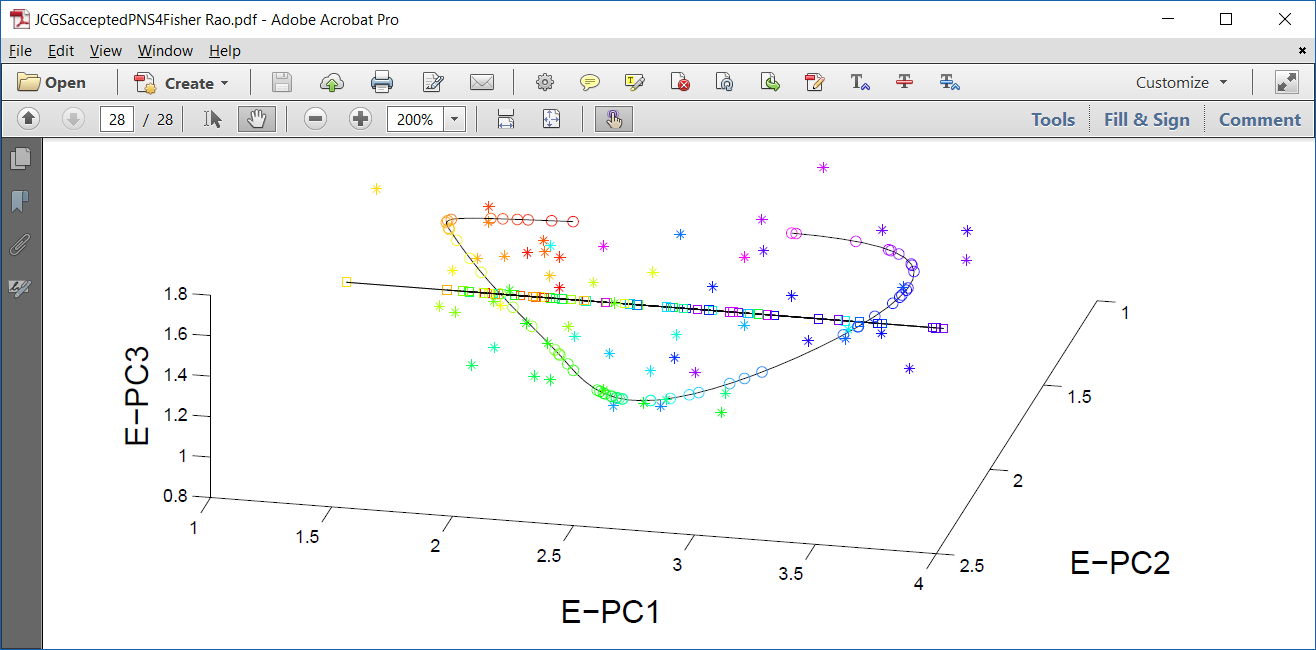 Juggling Data
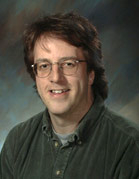 Michael Newton – U. Wisconsin

Data from Ramsay et al (2014)

                          (Vertical Location vs. Time)
                           While Juggling



                                                                                                                      Thanks of Theravive.com
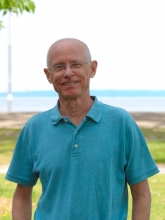 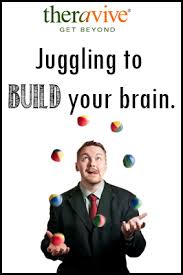 Juggling Data
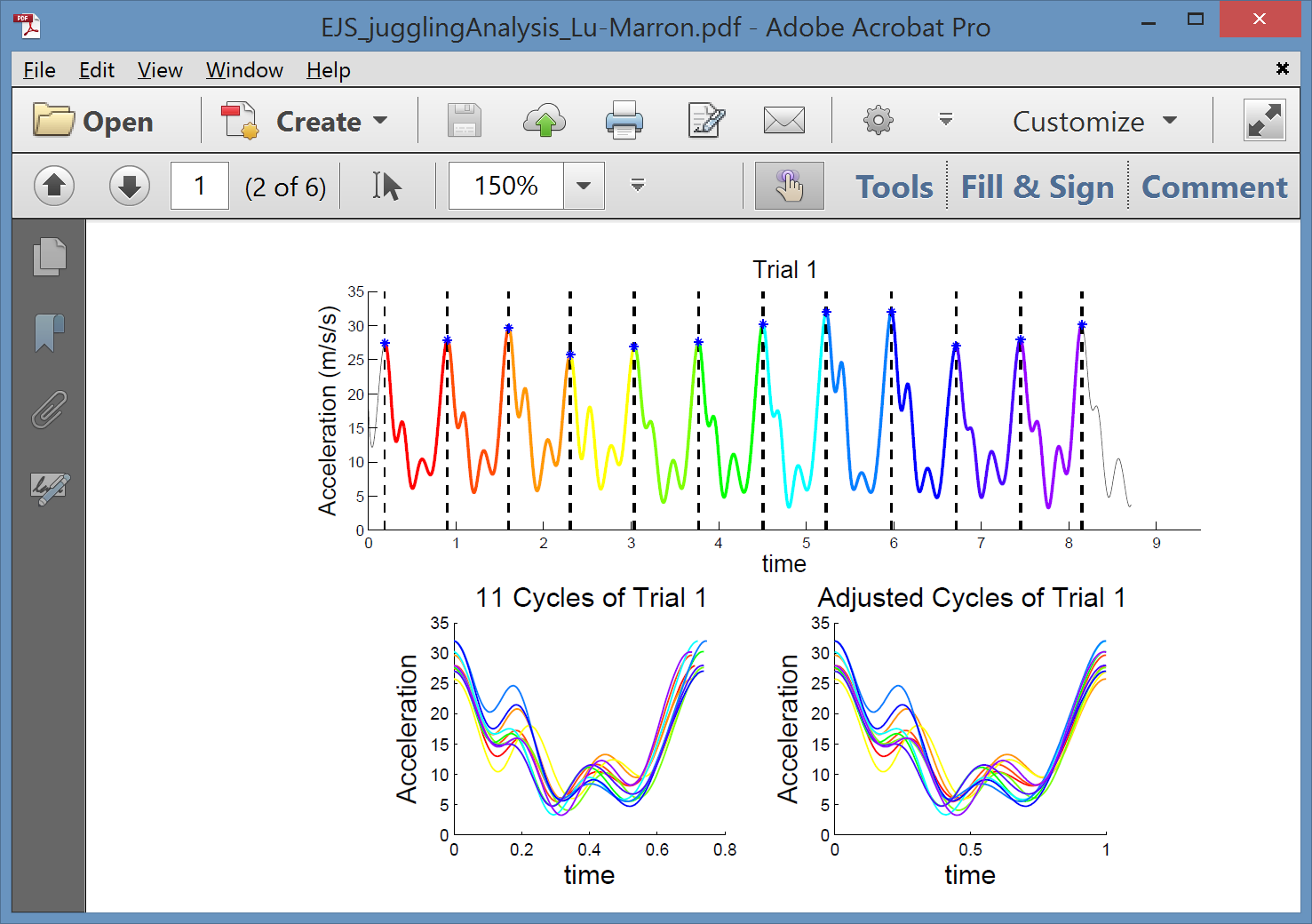 Time 
Traces 
Cut Into 
Time 
Blocks:

(Data
 Objects)
Juggling Data
Ampitude – Phase Variation Decomposition
(Analysis from Lu & Marron (2014))
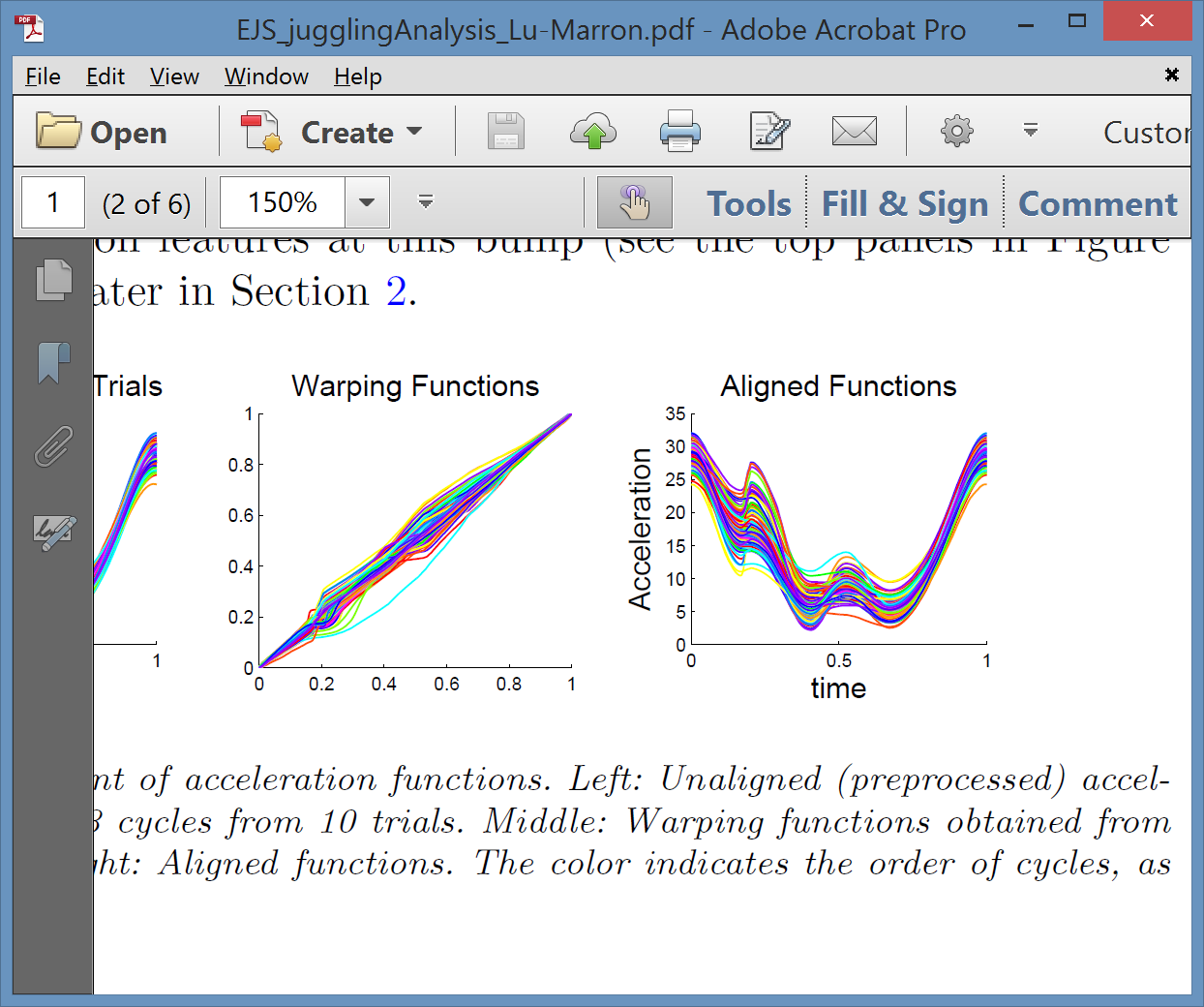 Juggling Data
Clustering In Phase Variation Space:
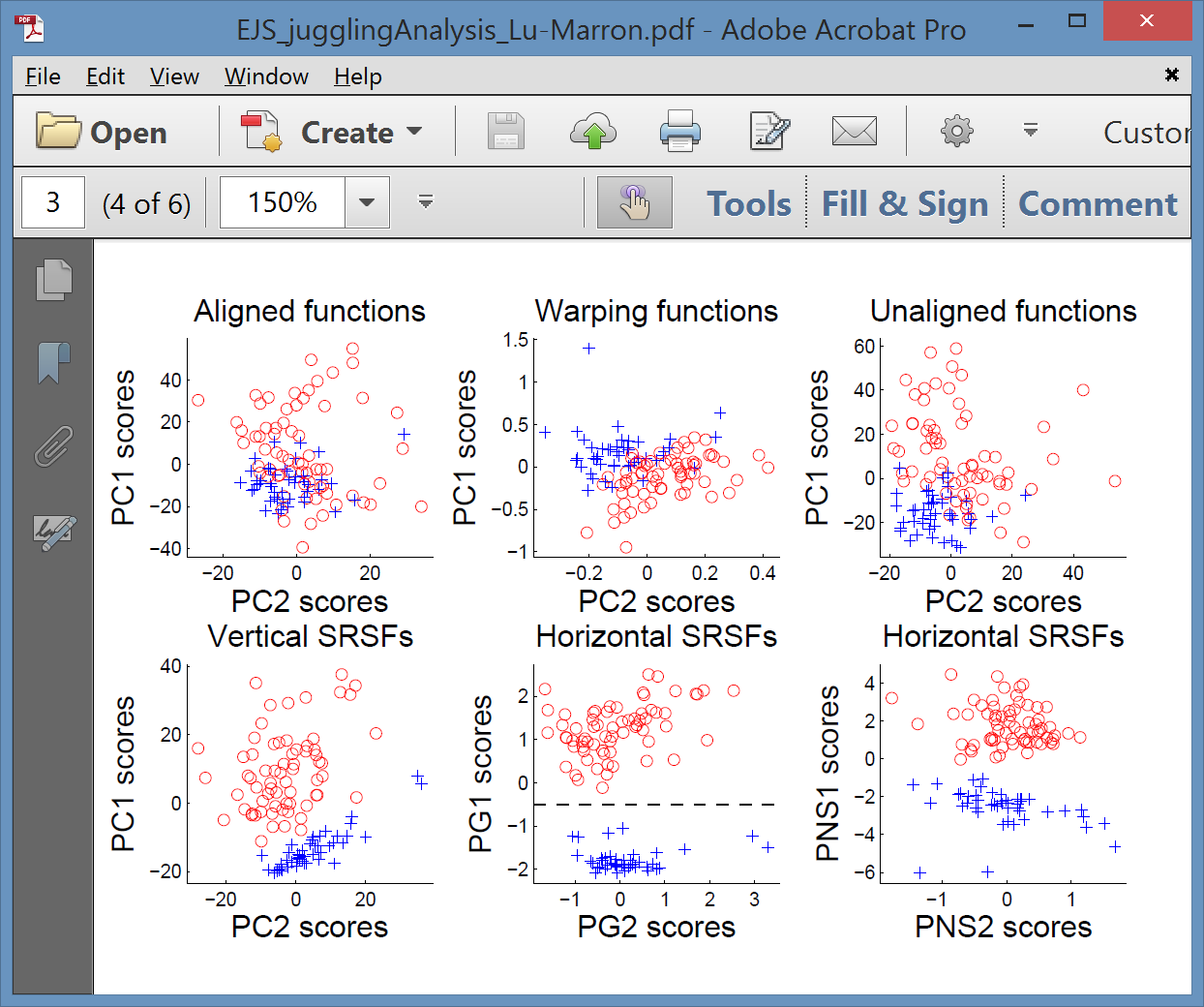 Juggling Data
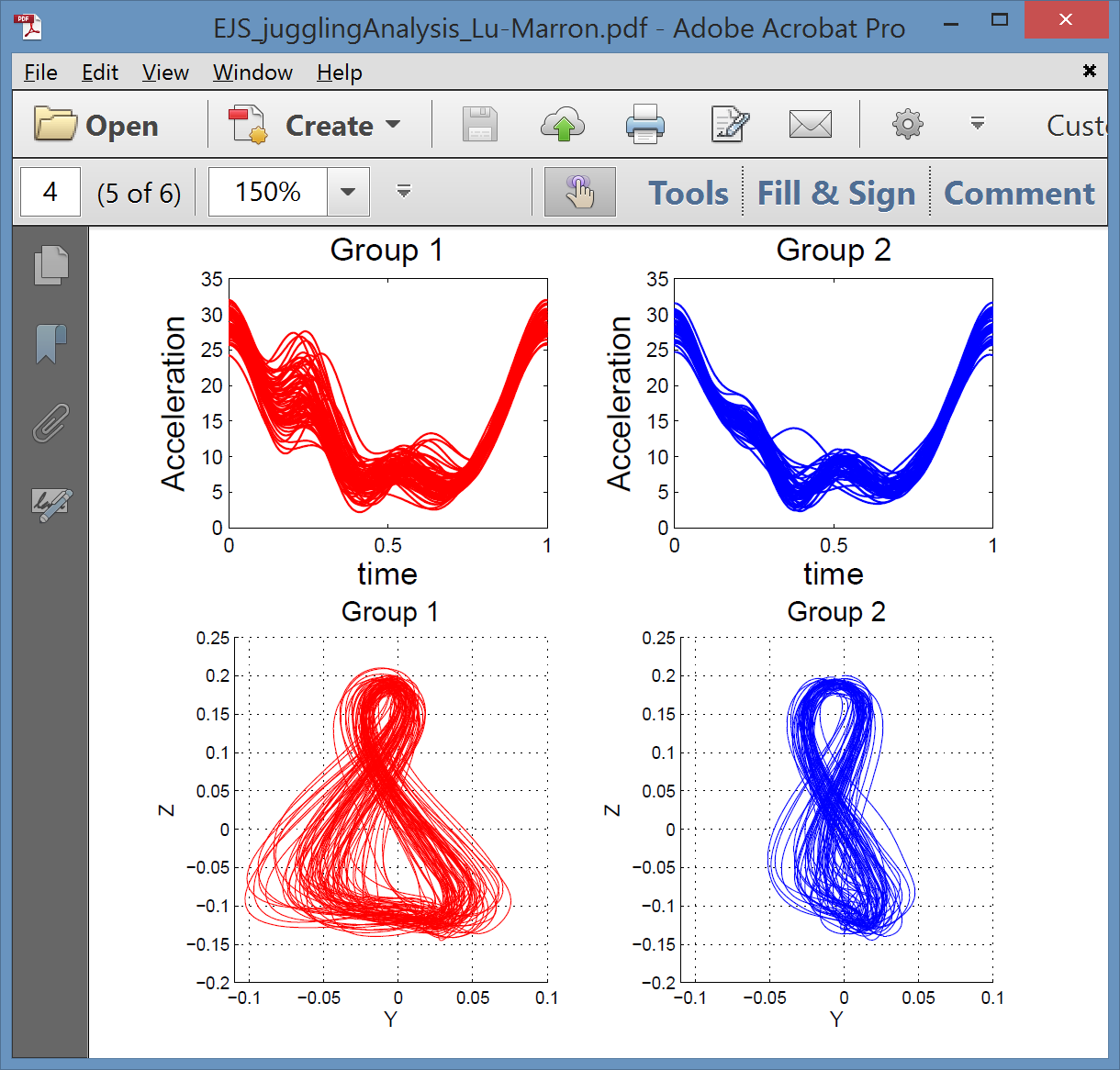 Interpretation 
of Clusters
References for Much More
Big Picture Survey:
Marron et al (2015)

Results of a Competition:
Marron et al (2014)
Overview
Curve Registration is Slippery
 Thus, Careful Mathematics is Useful
 Fisher-Rao Approach:
 Gets the Math Right
 Intuitively Sensible
 Computable
 Generalizable
 Worth the Complication
Return to Big Picture
Main statistical goals of OODA:
Understanding population structure
Low dim’al Projections, PCA …
Classification (i. e. Discrimination)
Understanding 2+ populations
Time Series of Data Objects
Chemical Spectra, Mortality Data
“Vertical Integration” of Data Types
Data Integration
Text, Sec. 17.2
Modern Data Collections Often Involve
Multiple Data Types

Important Analytical Task:
Understand How These Work Together
(And Work Separately)
Data Integration
Important Example:    Cancer Research

Late 1990s – early 2000s
Microarrays for gene expression
Hype:  “Will Cure Cancer”

Hmm, afraid not…
Response:
Have $$$, so measure much more…
Data Integration
Deep Example:

The 
Cancer 
Genome 
Atlas 
(TCGA)
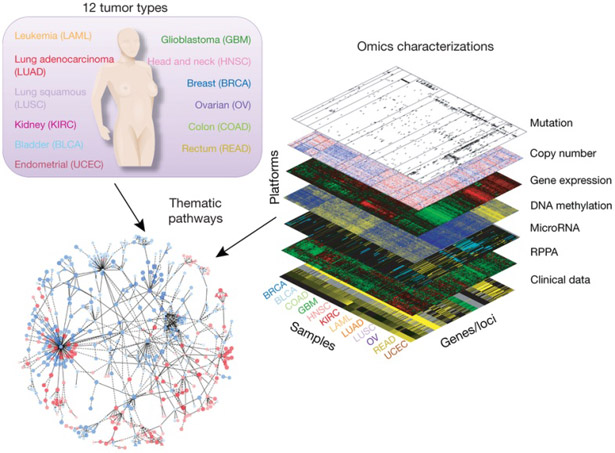 Figure : The Cancer Genome Atlas Research Network, Weinstein, J.N., Collisson, E.A., Mills, G.B., Shaw, K.M., Ozenberger, B.A., Ellrott, K., Shmulevich, I., Sander, C., and Stuart, J.M. (2013) 
The Cancer Genome Atlas Pan-Cancer analysis project.
Data Integration
Modern Data Collections Often Involve
Multiple Data Types

Important Analytical Task:
Understand How These Work Together
(And Work Separately)
Data Integration
Data Integration
Common Data Structure:
Multi-Block Analysis

Synomyns:
  Data Fusion
  Multi-View (Machine Learning)
  Multi-Modal Data
  Functional Factor Models
Data Integration
Convention:
Columns as Data Objects
I.e. Common Patients,
Experimental Units…
Data Integration
(Can Be Different)
(Must Be Same)
Data Integration
Insightful Goal:
        Modes of Variation

As in PCA

   (Recall Spanish Mortality Data)
A Taste of OODA Examples
Spanish Male Mortality Curves
	Enhancement:     Color by Year

1908
1931
1964
1987
2002
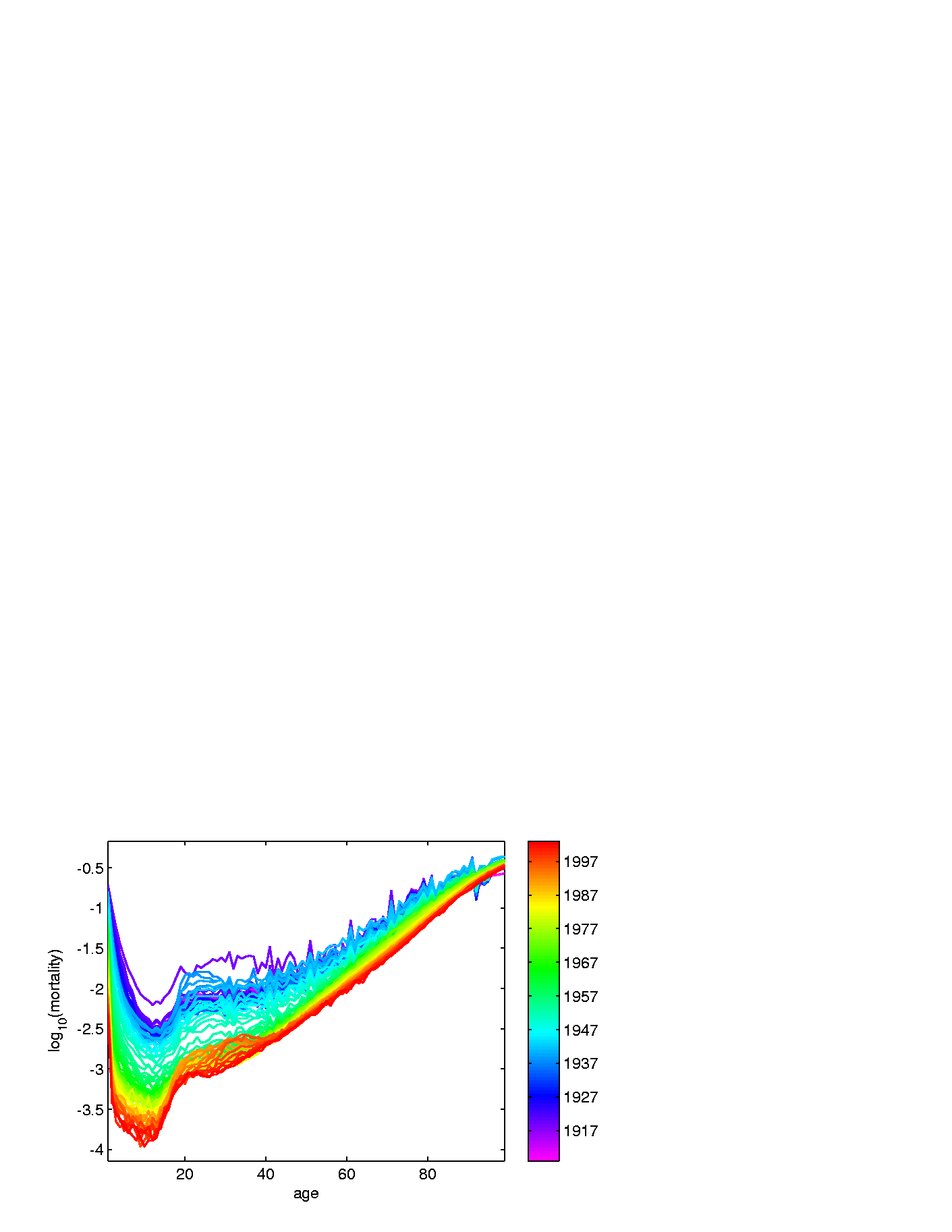 A Taste of OODA Examples
Spanish Male Mortality Curves
	1918 Flu Pandemic
	Spanish Civil War
1st Mode of
Variation
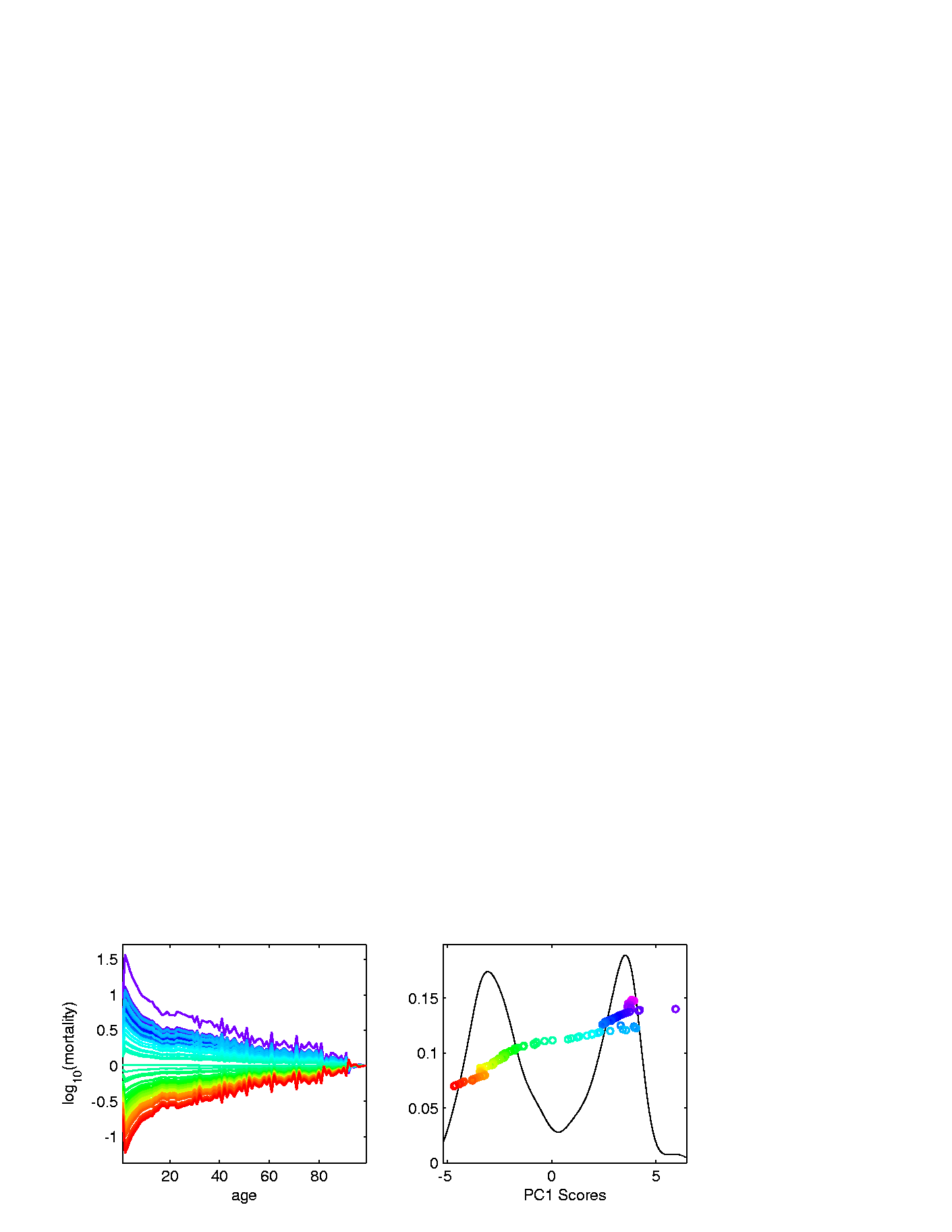 A Taste of OODA Examples
Spanish Male Mortality Curves
	Flu Pandemic,      Civil War
2nd Mode of
Variation
Intro of Automobile,
Improved Safety
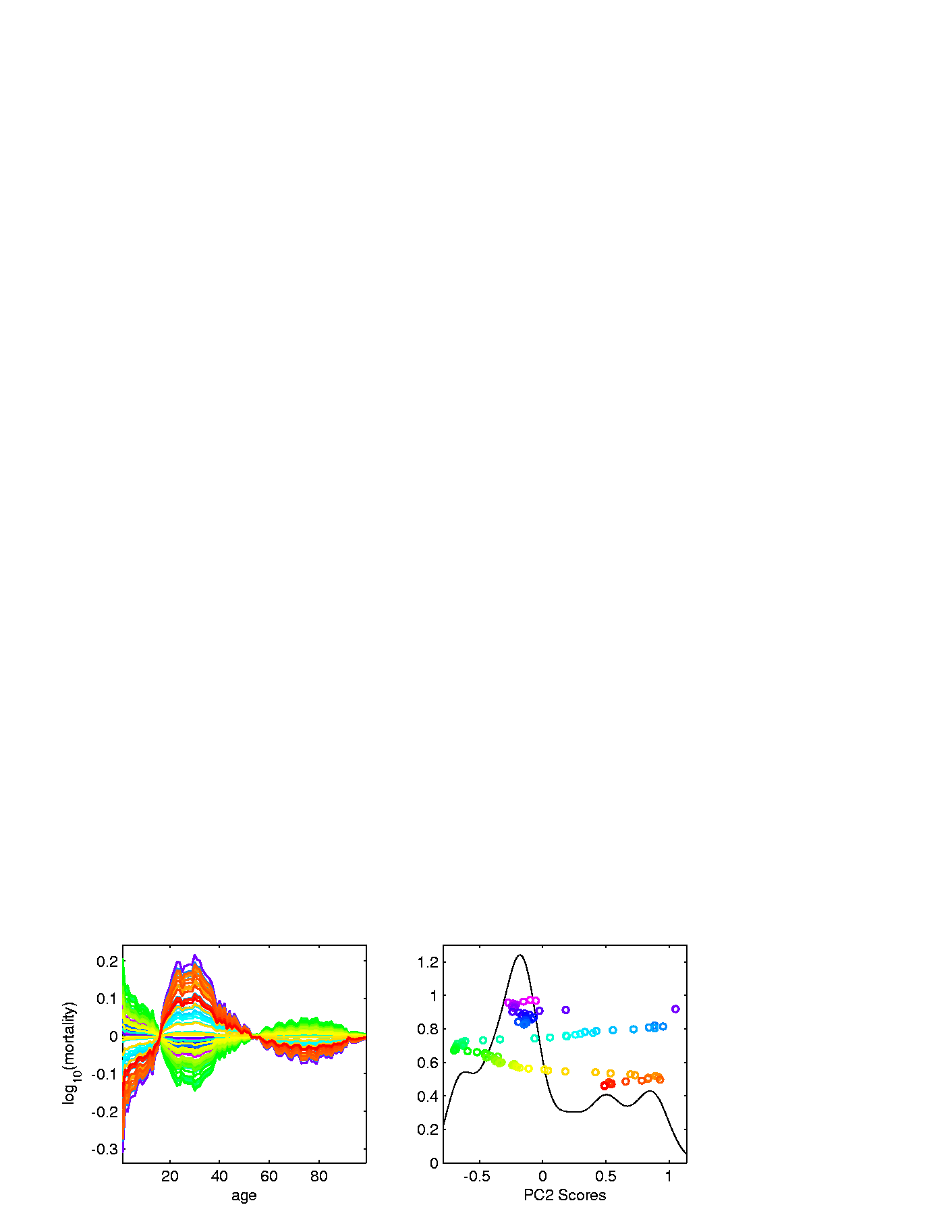 Data Integration
Insightful Goal:
        Modes of Variation

As in PCA
 
But Replace Maximal Variation

With Maximal Commonality
        (& Maybe Maximal Difference)
Review of Linear Algebra  (Cont.)
SVD Full Representation:

                     =
Diagonal Matrix of Singular Values
Review of Linear Algebra  (Cont.)
Data Integration
Centering:   Common Assumption is

Column Object Mean Centered
  (Subtract Column Mean Vectors)

Alternate View:
   For Each Row, 
       Subtract Scalar Mean
An Aside on Centering
Several Types:
    Column Object Mean Centering
Not in
Text
An Aside on Centering
Several Types:
    Column Object Mean Centering
    Row Trait Mean Centering
An Aside on Centering
An Aside on Centering
Several Types:
    Column Object Mean Centering
    Row Trait Mean Centering
    Grand Mean Centering
    Double Mean Centering  (Apply Both)
Not as Intuitively Simple as One Might Think
Prothero et al. (2021)
An Aside on Centering
Toy Data Set With 3 Views  (Uncentered)
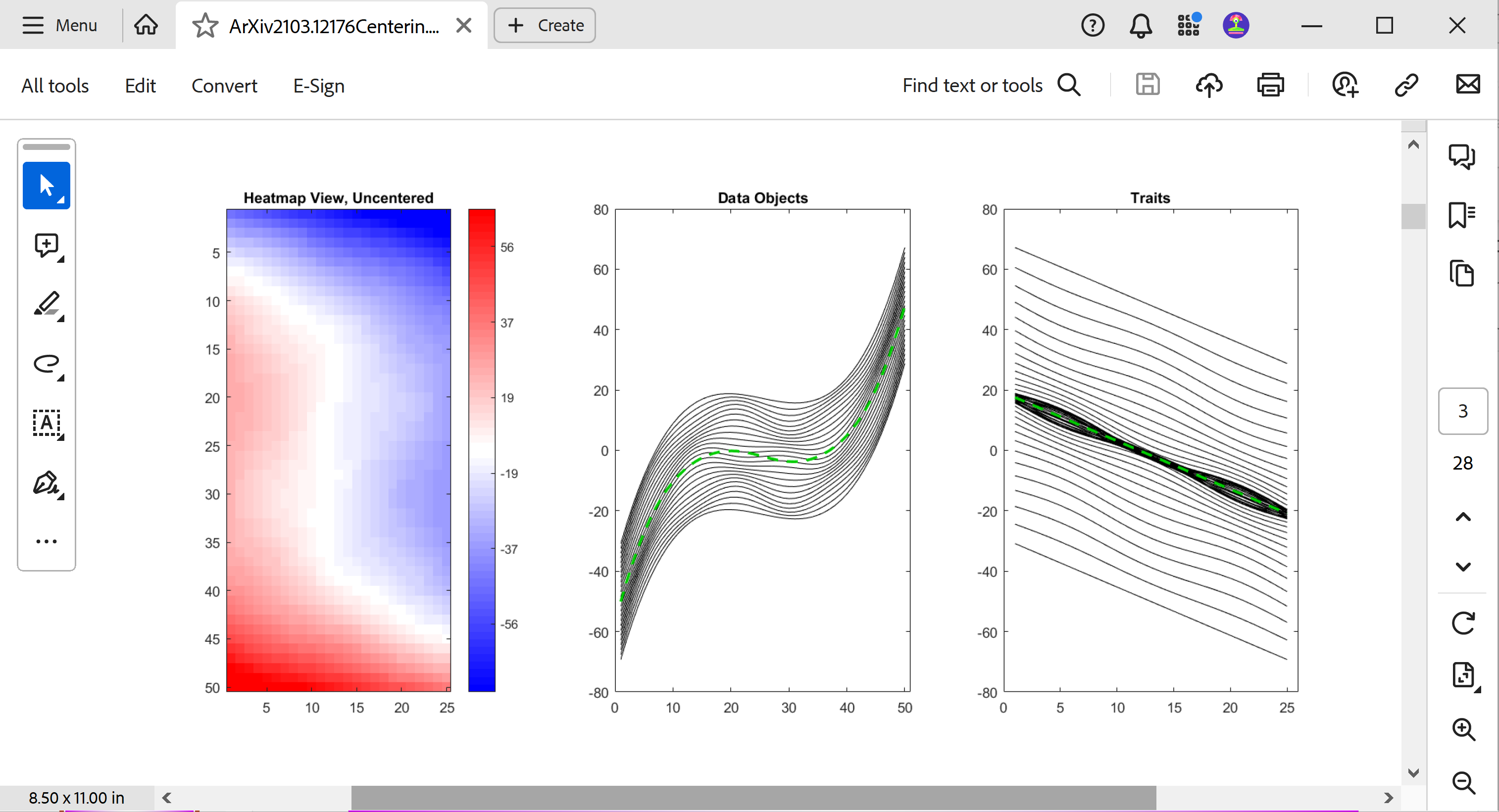 Similar to Dual Space
In Optimization
~Sigmoids Moving
Up and Down With
Linear Spacing
Will Become
Important Soon
~Lines Moving
Up and Down With
Sigmoid Spacing
An Aside on Centering
Toy Data Set With 3 Views  (Object Centered)
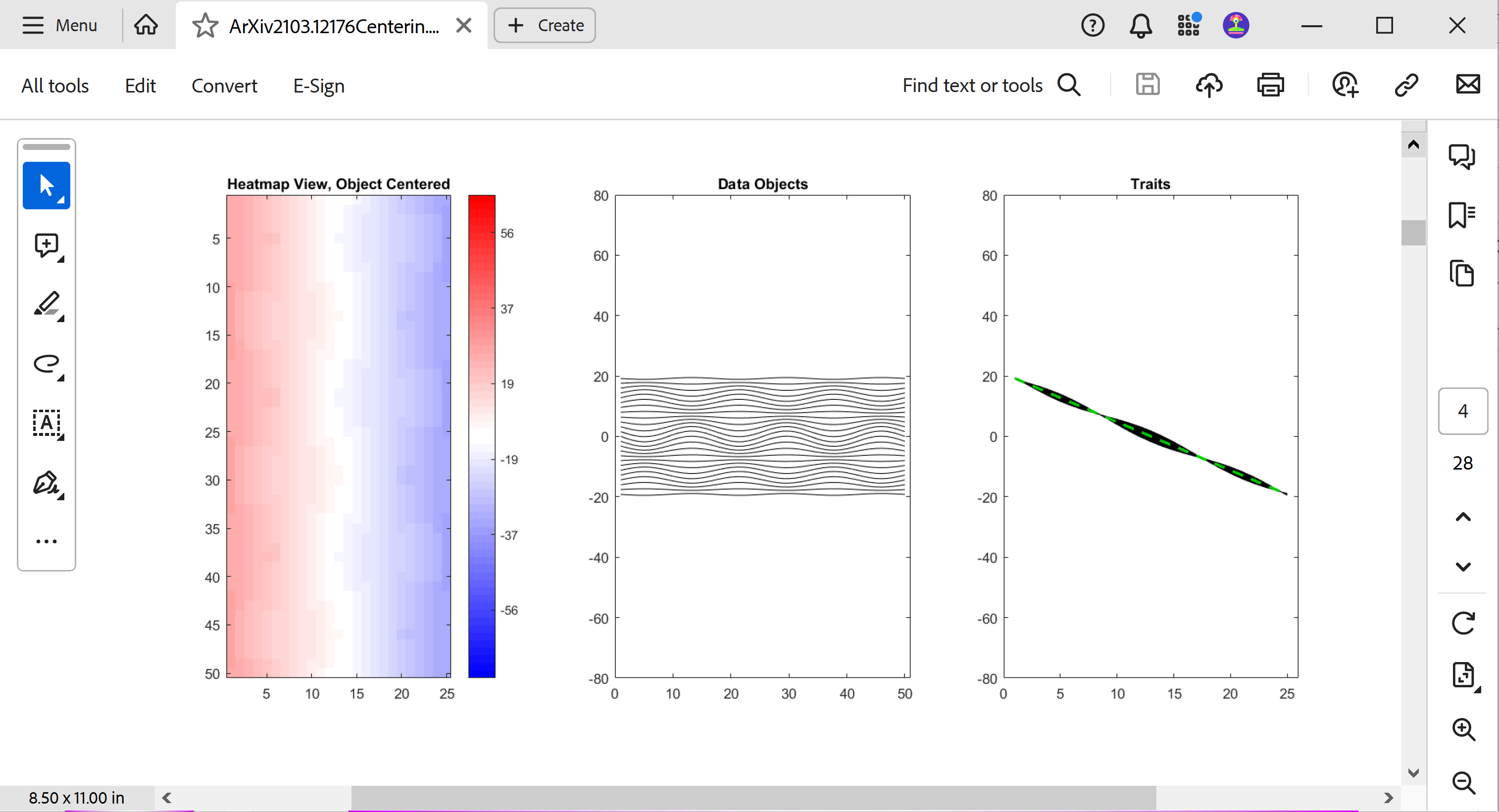 Variation, Which
Followed Sigmoid,
Has Disappeared
This Remainder Is
Nearly Flat Mode
Of Variation
~Sigmoid Shape
Is Now Gone
An Aside on Centering
Toy Data Set With 3 Views  (Uncentered)
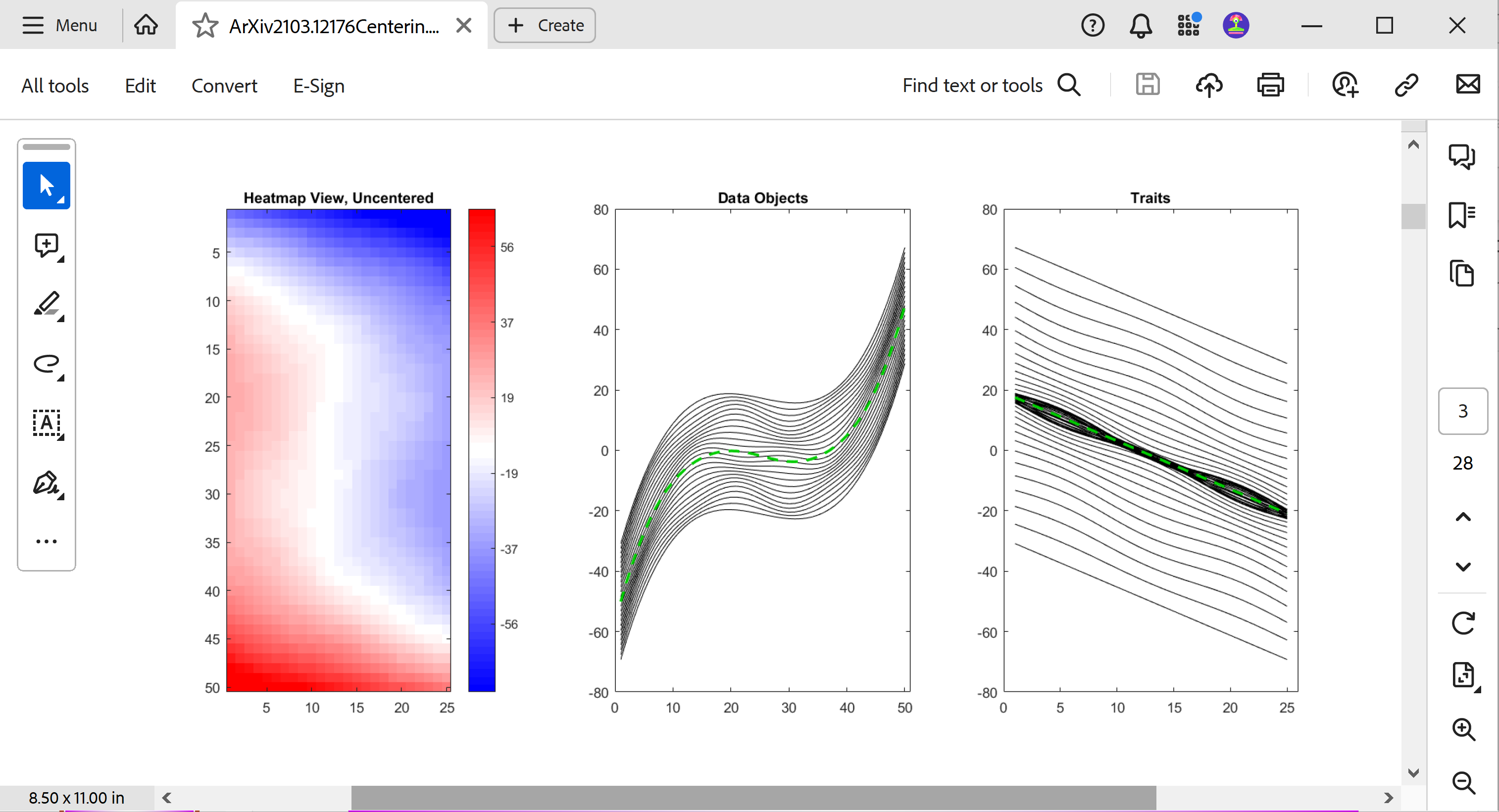 An Aside on Centering
Toy Data Set With 3 Views  (Trait Centered)
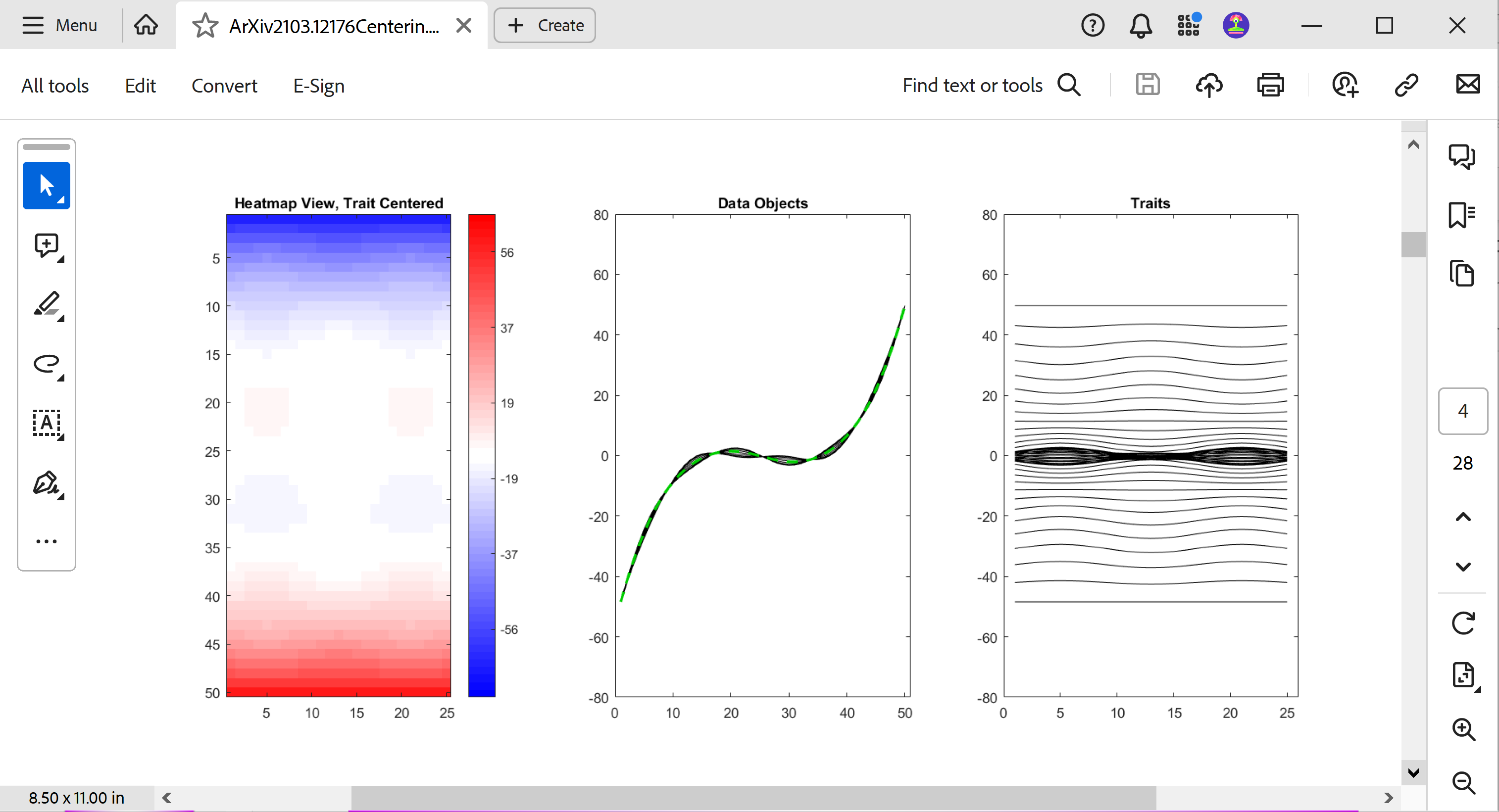 Linear Slope
Has Disappeared
Note: Row Trait
Mean Centering
Has Removed
The Flat Mode
Of Variation
Which Was Most
Of This Variabiliy
Flat Line Following
Sigmoid
An Aside on Centering
Toy Data Set With 3 Views  (Double Centered)
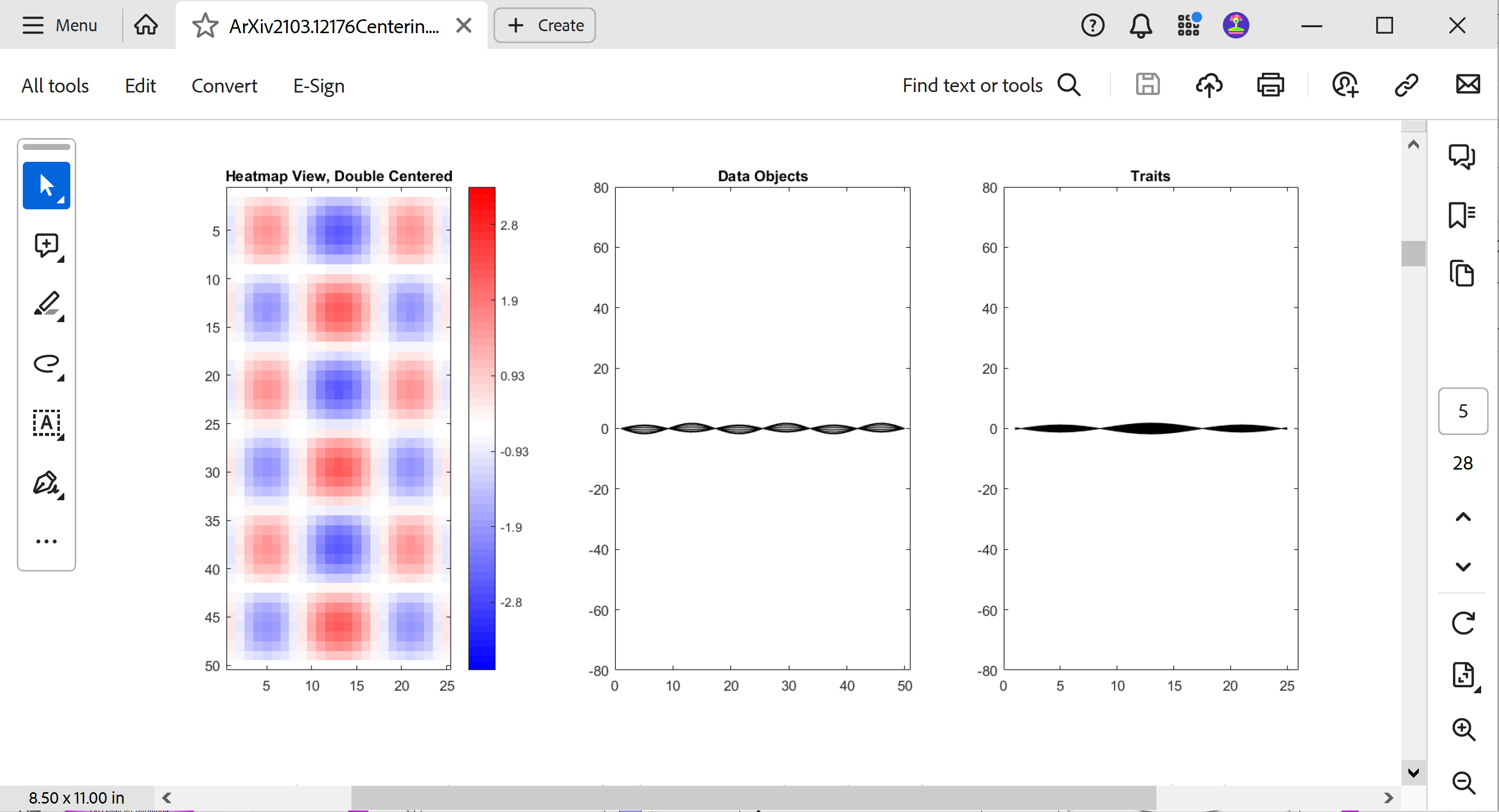 Most Variation Has Disappeared
Reveals Additional Structure
With Much Smaller Scale
Shows Trait Mean Centering Can
Remove A Large Amount of Variation
An Aside on Centering
Several Types:
    Column Object Mean Centering
    Row Trait Mean Centering
    Grand Mean Centering
    Double Mean Centering  (Apply Both)
Not as Intuitively Simple as One Might Think
An Aside on Centering
How to Visualize?
Projection!
An Aside on Centering
An Aside on Centering
An Aside on Centering
Visualization of Toy Data
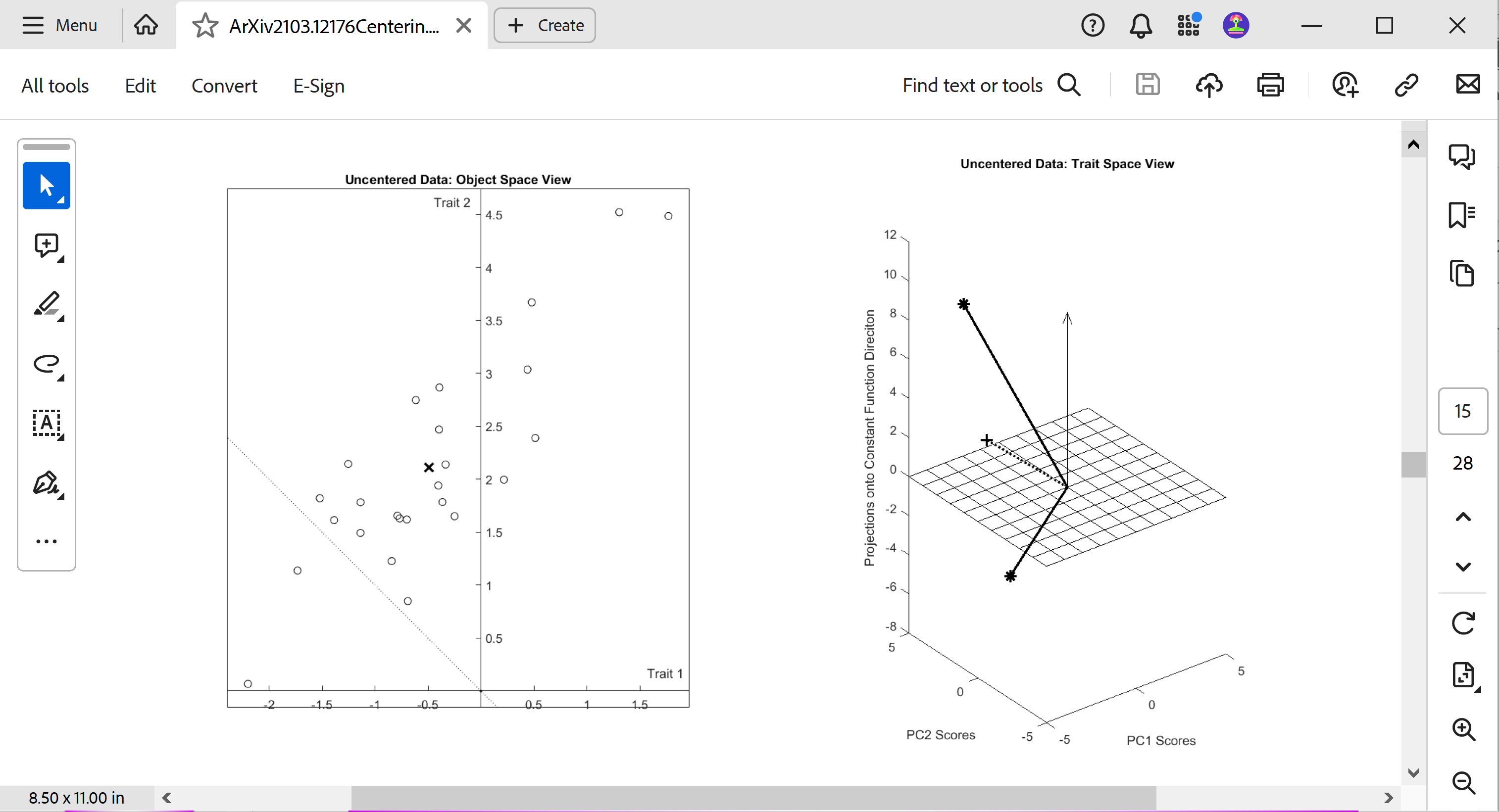 An Aside on Centering
Visualization of Grand Mean Centering
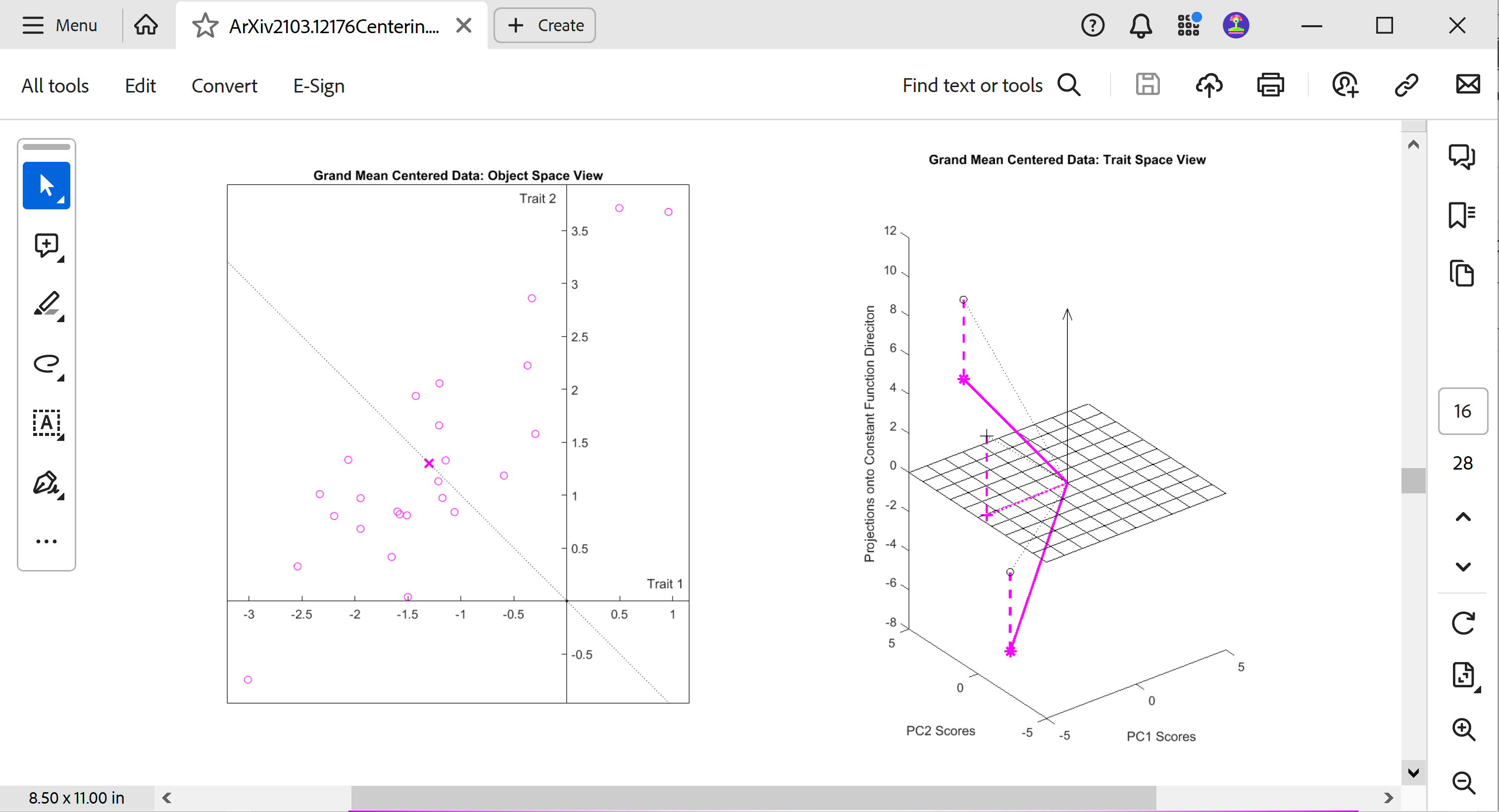 An Aside on Centering
Visualization of Object Centering
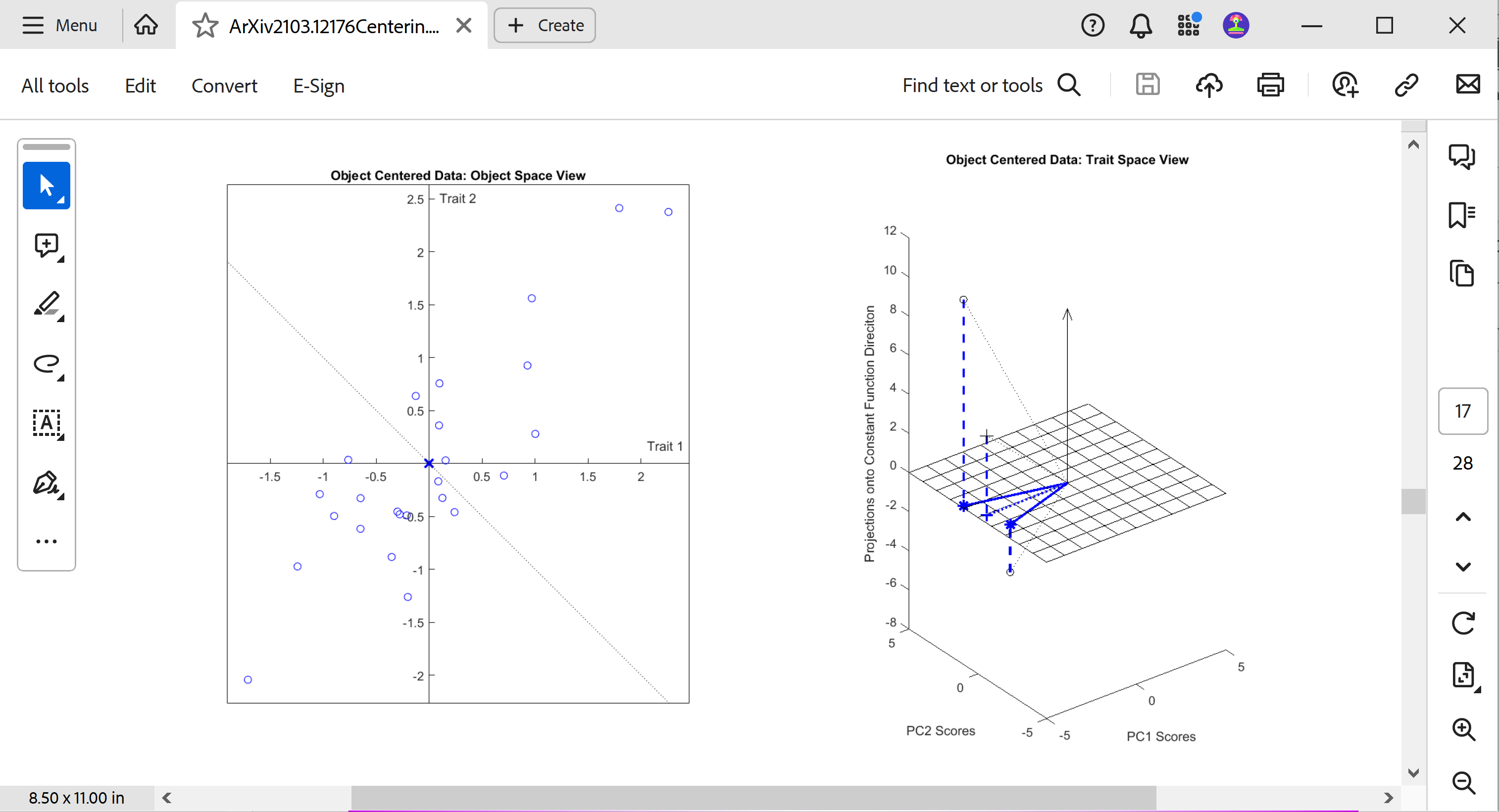 An Aside on Centering
Visualization of Trait Centering
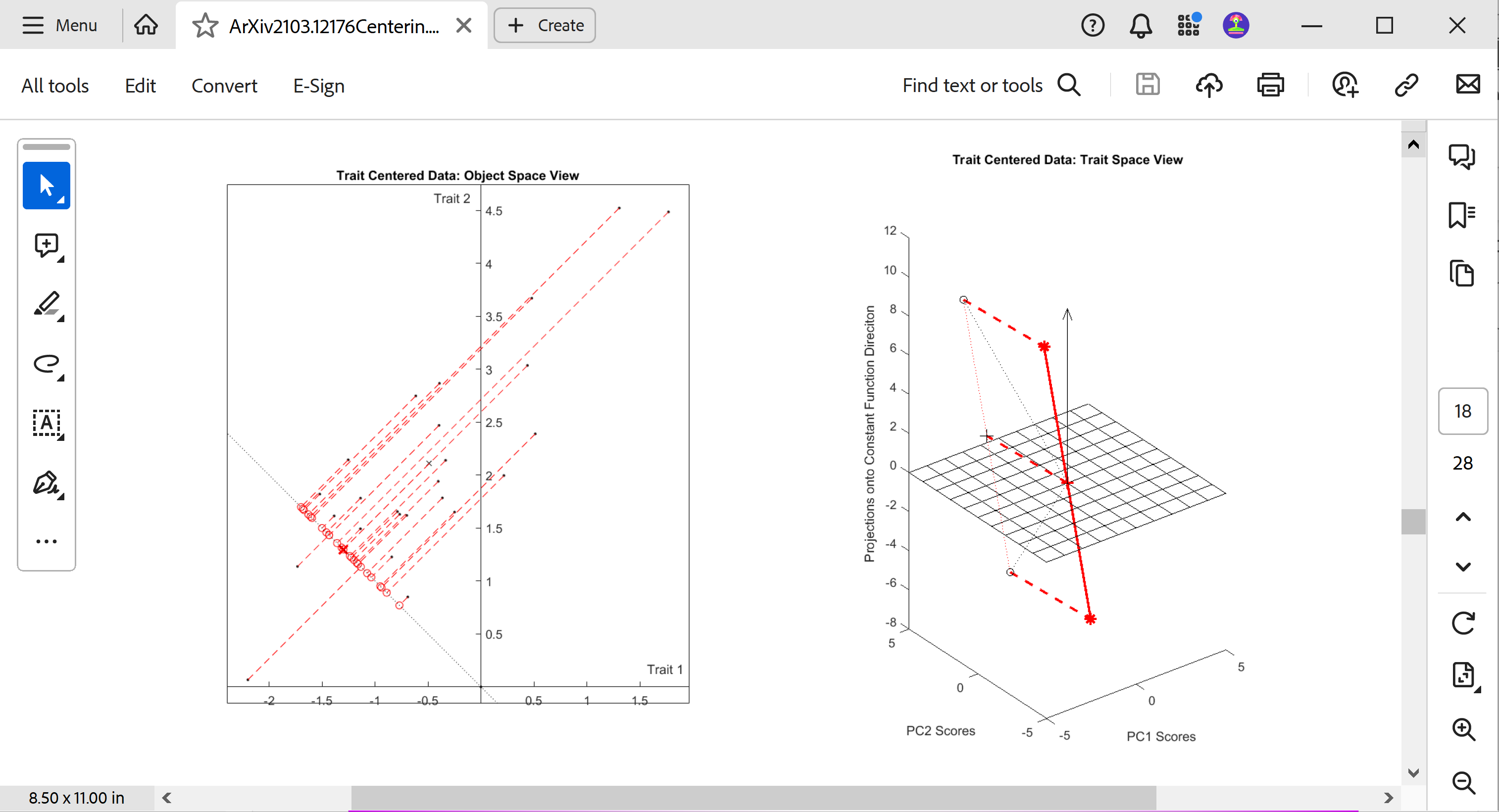 An Aside on Centering
Visualization of Double Centering
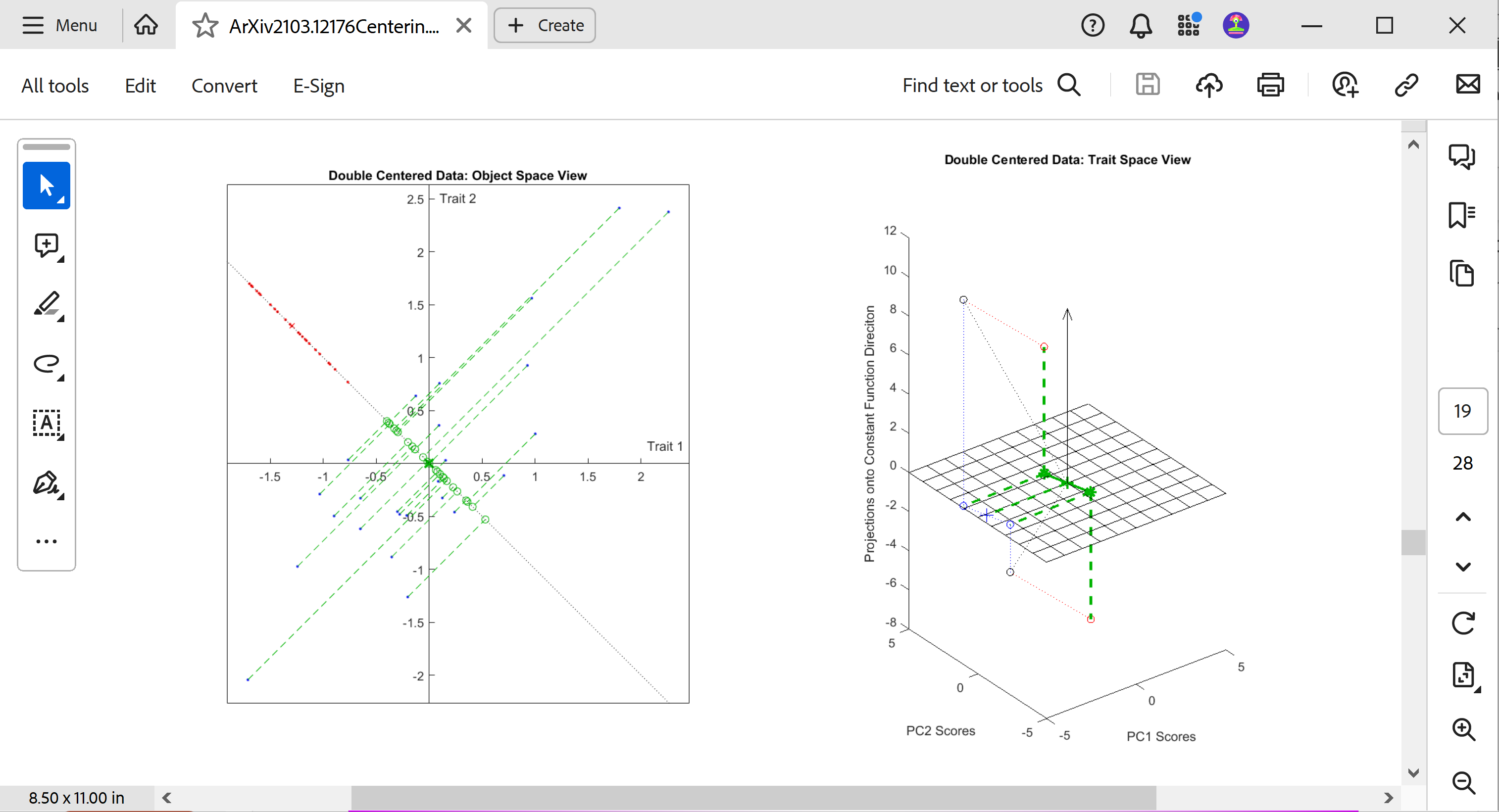 Shifted & Projected
Shifted & Projected
An Aside on Centering
Several Types:
    Column Object Mean Centering
    Row Trait Mean Centering
    Grand Mean Centering
    Double Mean Centering  (Apply Both)
Not as Intuitively Simple as One Might Think
Data Integration
Centering:   Common Assumption is

Column Object Mean Centered
  (Subtract Column Mean Vectors)

Alternate View:
   For Each Row, 
       Subtract Scalar Mean
Data Integration
Recall Tilde Denotes Random Quantities
Data Integration
Matrix of Sample Covariances
Called Cross-Covariance
Data Integration
Major Approaches (to Modes of Variation):
  Partial Least Squares
  Canonical Correlations
  JIVE & DIVAS
Partial Least Squares
Text: Sec, 17.2.1
Partial Least Squares
Hence are Loadings Vectors
Partial Least Squares
Partial Least Squares
Partial Least Squares
E. g. Has
Co-Linearities
Provides Stable Least Squares
Often Called Latent Variables
Partial Least Squares
Parallel to Visualization Idea:  
PCA Ignores Class Labels
Partial Least Squares
Aside:    “PLS Regression” Seems to Dominate Searches for:
“Partial Least Squares”

Despite Value for Calculating
Modes of Variation
Participant Presentation
1:35    Hyeon Lee: 

Tree PCA   


Next Class:    Katelyn McInerney